Atomová a jaderná fyzika
Karel Rauner,  Západočeská univerzita v Plzni
1. Vývoj představ o atomu
1. 1. Historie do objevu elektronu
V. stol. př. K.
Leukippos (~460-370)
Demokritos (~470-371)
1. 1. Historie do objevu elektronu
1808 Dalton – zákon stálých poměrů slučovacích
1811 Avogadro – molekula, Avogadrovo číslo
John Dalton (1766-1844)
Amadeo Avogadro  (1776-1856)
1. 1. Historie do objevu elektronu
1833 – Faradayovy zákony elektrolýzy
1859 – objev katodových paprsků
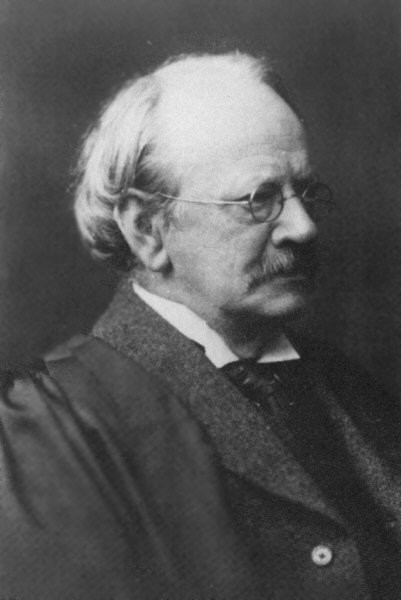 Michael Faraday (1791-1867)
J. J. Thomson  (1856-1940)
1. 1. Historie do objevu elektronu
1898 – objev elektronu
1900 – George Johnstone Stoney – název elektron
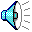 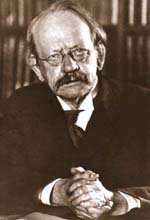 J. J. Thomson  (1856-1940)
1. 2. První modely atomu
1898 – pudinkový model atomu: J. J. Thomson
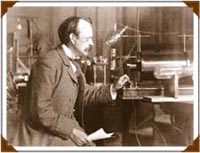 J. J. Thomson  (1856-1940)
Rutherfordův experiment: 1910-1911
1. 2. První modely atomu
1. 2. První modely atomu
Vysvětlení Rutherfordova experimentu
b
JÁDRO
ALFA ČÁSTICE
1. 2. První modely atomu
Vysvětlení Rutherfordova experimentu
Zákon zachování momentu hybnosti:
dosazením do posledního vztahu na předchozí straně:
b
JÁDRO
ALFA ČÁSTICE
1. 2. První modely atomu
db
b
Vysvětlení Rutherfordova experimentu
Jaká je pravděpodobnost odchýlení částice alfa do úhlu
1 m
Odchýlení o úhly
1 m
odpovídá dopadu do mezikruží
plocha tohoto mezikruží
celková plocha mezikruží
kde P je počet atomů Au na ploše
Pravděpodobnost odchýlení je dána
, protože
1. 2. První modely atomu
Rutherfordův model atomu (planetární)
z podobnosti Coulombova zákona a zákona gravitačního:
vyplývá, že atom se musí řídit Keplerovými zákony:
Elektrony se pohybují kolem jádra po elipsách, v jejichž společném ohnisku je jádro.
Průvodič elektronu opisuje ve stejných časových intervalech stejné plochy.

Platí                                  kde T je oběžná doba, a je velká poloosa eliptické dráhy
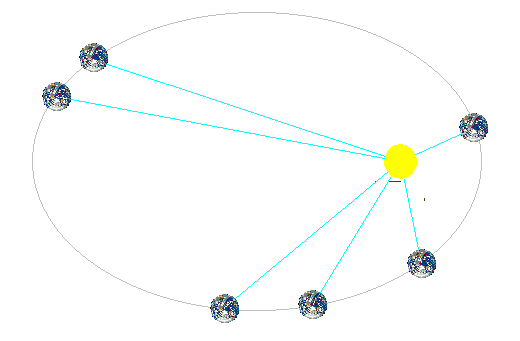 1. 3. Poznatky a experimenty popírající klasickou mechaniku a elektrodynamiku
elektron se pohybuje po kruhové dráze – podléhá zrychlení (dostředivému), podle klasické elektrodynamiky musí vyzařovat energii ve formě elektromagnetického záření
 pokud by elektron padal do jádra a v něm se energie obnovovala, muselo by mít emitované záření spojité spektrum – spor se skutečností: čárové spektrum
 atomy v základním stavu nezáří
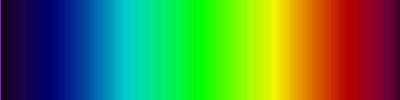 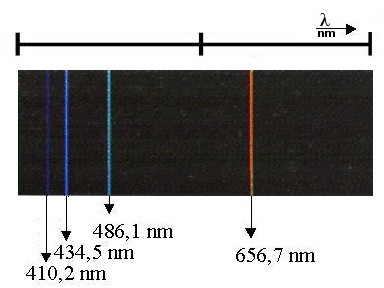 1. 3. Poznatky a experimenty popírající klasickou mechaniku a elektrodynamiku
1. 3. 1. Záření absolutně černého tělesa
Me – intenzita vyzařování, 
jednotka – Watt na m2
Spektr. intenzitu lze vyjádřit i pomocí vl. délky 𝝀,
 platí Me𝝀= M e𝝂 ∙ (c/𝝀2)
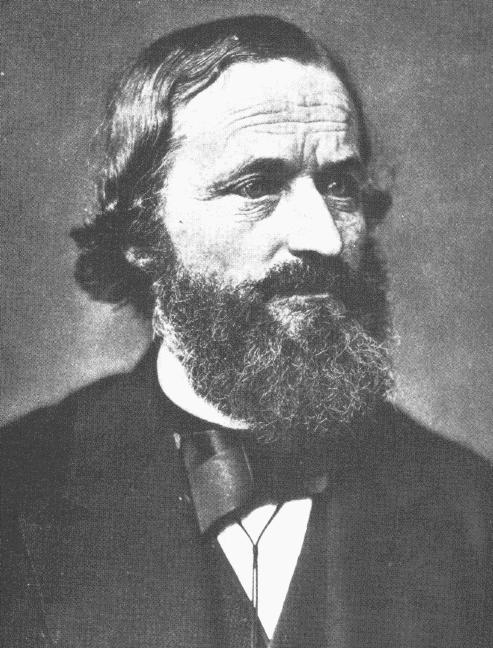 Kirchhoff, G. (Gustav), 1824 - 1887
Wilhelm Karl Werner Wien (13.01.1864-30.08.1928)
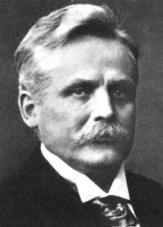 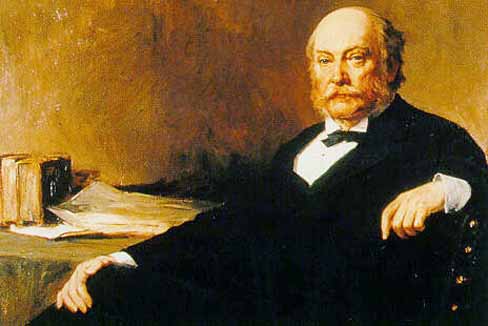 John William Strutt alias Lord Rayleigh (12.11.1842-1919)
1. 3. Poznatky a experimenty popírající klasickou mechaniku a elektrodynamiku
1. 3. 1. Záření absolutně černého tělesa
Rayleigh-Jeans:
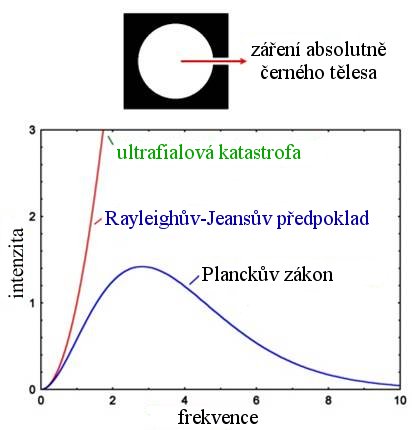 ultrafialová katastrofa
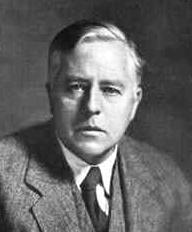 James Jeans (1877-1946 )
1. 3. Poznatky a experimenty popírající klasickou mechaniku a elektrodynamiku
1. 3. 1. Záření absolutně černého tělesa
Max Planck (1900):
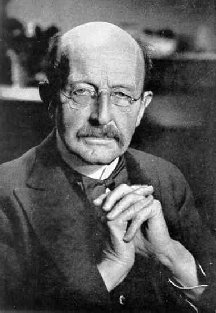 kvantová emise: energie se z atomů vyzařuje jen ve formě oddělených porcí – kvant – energie
Max Karl Ernst Ludwig Planck (23.04.1858-04.10.1947)
1. 3. Poznatky a experimenty popírající klasickou mechaniku a elektrodynamiku
1. 3. 1. Záření absolutně černého tělesa
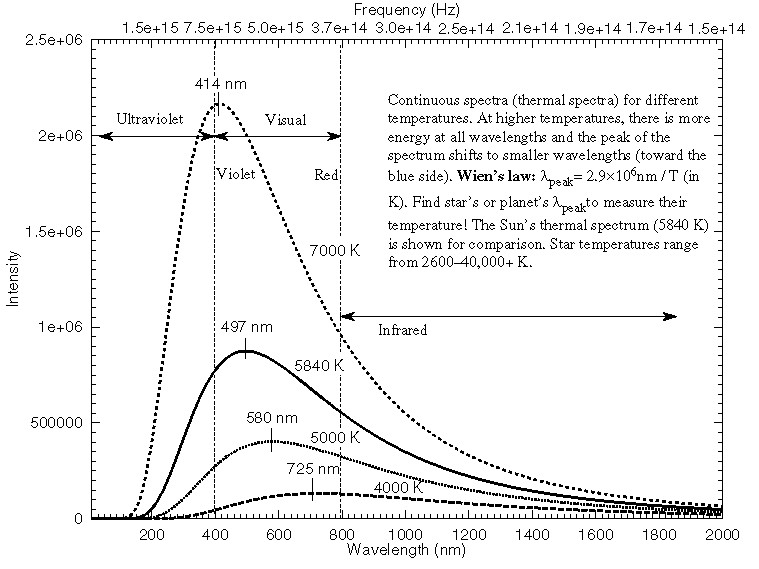 1. 3. Poznatky a experimenty popírající klasickou mechaniku a elektrodynamiku
U
I
U
1. 3. 2. Fotoelektrický jev
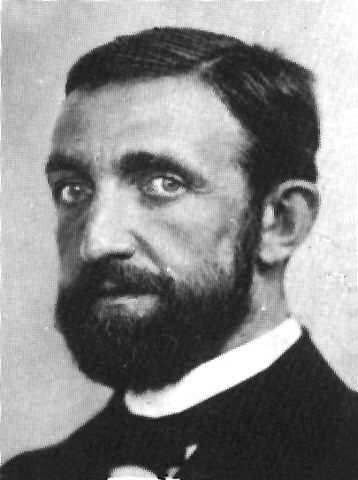 Philipp Lenard (1862–1947 )
1902 Lenard: při fotoelektrickém jevu jsou uvolňovány elektrony, jejichž energie jsou úměrné frekvenci, ne intenzitě světla (jak odpovídalo klasické elektrodynamice)→ hypotéza: elektrony mají energii samy o sobě , světlo pouze spouští emisi
1. 3. Poznatky a experimenty popírající klasickou mechaniku a elektrodynamiku
1. 3. 2. Fotoelektrický jev
1905 Einstein: světlo je v kvantech nejen uvolňováno, ale i absorbováno
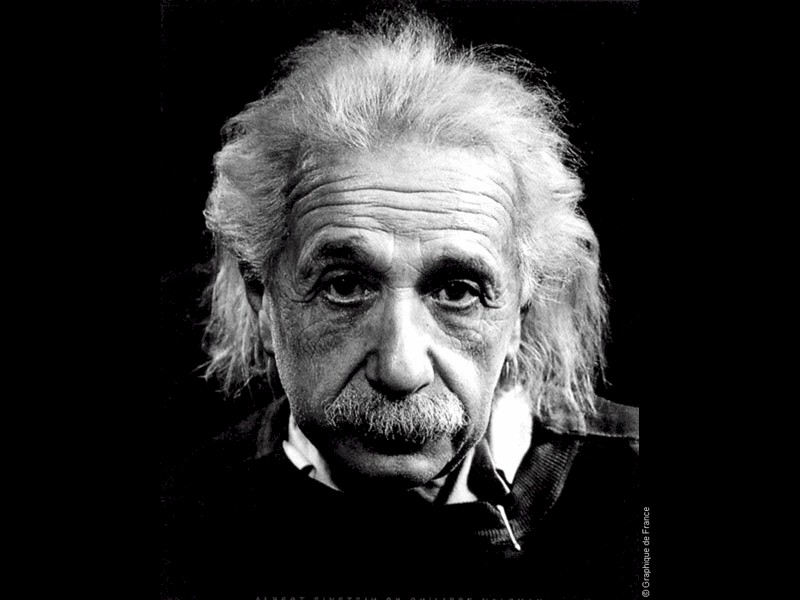 Energie kvanta se zčásti spotřebuje na výstupní práci elektronu z kovu (A), zbytek je kinetickou energií emitovaného elektronu.
Nobelova cena 1921
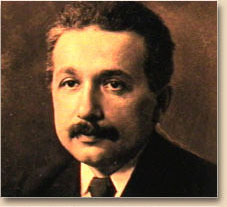 Albert Einstein (1879–1955),

 E. rovnici experimentálně prověřil Millikan (publikováno 1916)
1. 3. Poznatky a experimenty popírající klasickou mechaniku a elektrodynamiku
1. 3. 2. Fotoelektrický jev
1905 Einstein: je-li světlo v kvantech volňováno i absorbováno, lze předpokládat, že se v kvantech i šíří: zavedení částice foton
foton má energii:
foton má klidovou hmotnost nulovou, protože se šíří rychlostí c
foton má hmotnost:
foton má hybnost:
1. 3. Poznatky a experimenty popírající klasickou mechaniku a elektrodynamiku
1. 3. 3. Comptonův jev (rozptyl)
1922 Compton (NC v r. 1927): dopadá-li na hmotu monoenergetické rentgenové záření, rozptyluje se.  Rozptýlené záření má přitom větší vlnovou délku než záření dopadající. Úhel, o který se rentgenové záření rozptýlí, souvisí jednoznačně se vzrůstem vlnové délky.
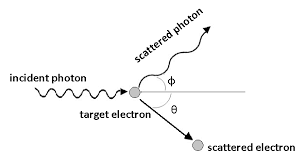 Význam děje: konečné potvrzení fotonu. Celý děj lze vysvětlit jako pružnou srážku fotonu a elektronu. POZOR: Pro danou energii fotonu nelze stanovit jednoznačně úhel odchýlení. Pravděpodobnosti lze určit  Klein-Nishinovou formulí v rámci kvantové elektrodynamiky.
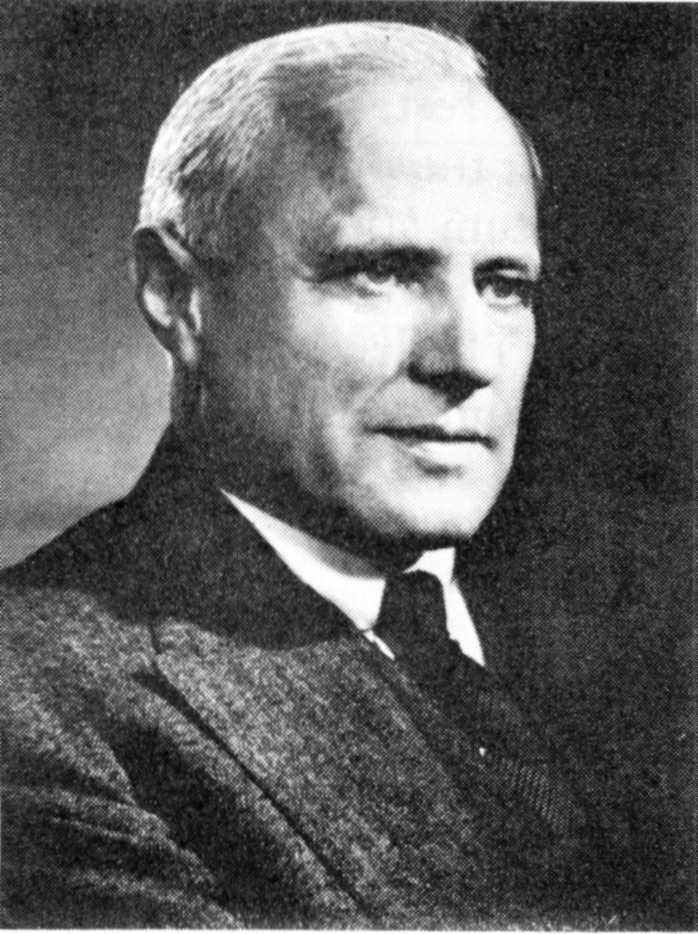 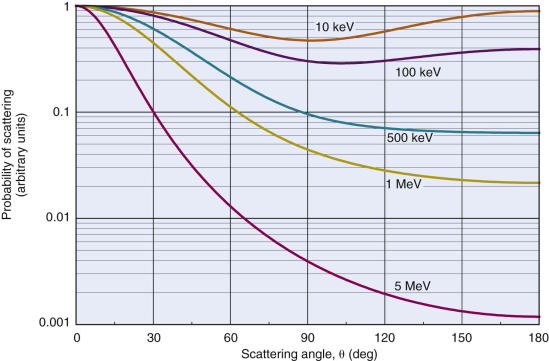 Arhtur Holly Compton (1892-1962)
1. 3. Poznatky a experimenty popírající klasickou mechaniku a elektrodynamiku
1. 3. 3. Comptonův jev (rozptyl)
Zákony zachování hybnosti:
po umocnění a sečtení:
stejnou veličinu vypočítáme ze zákona zachování energie:
z relativistického vztahu pro hmotnost určíme rychlost:
1. 3. Poznatky a experimenty popírající klasickou mechaniku a elektrodynamiku
1. 3. 3. Comptonův jev (rozptyl)
porovnání pravých stran podtržených rovnic:
Comptonova vlnová délka elektronu
1. 3. Poznatky a experimenty popírající klasickou mechaniku a elektrodynamiku
1. 3. 4. Vlnové vlastnosti částic
1927 Davisson, Germer (NC 1937): interference elektronů po odrazu na krystalových rovinách se řídí stejným zákonem, jako při pokusu s rentgenovým zářením. Elektrony mají vlnovou délku odpovídající tzv. de Broglieho hypotéze (viz dále).
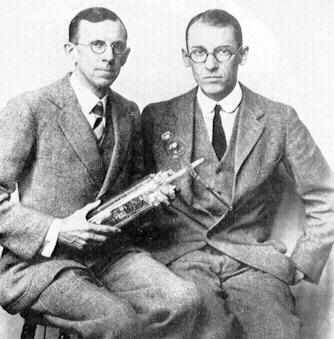 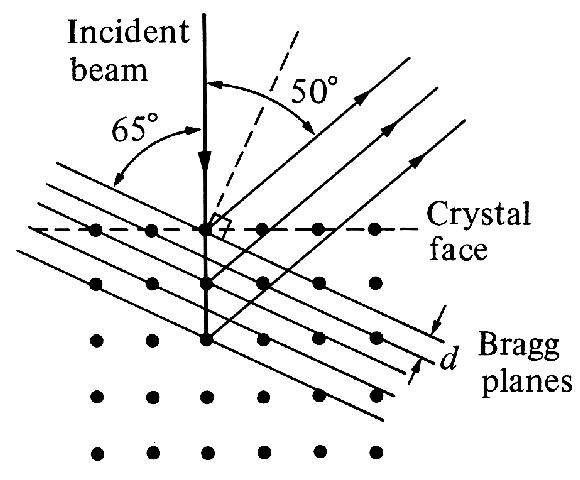 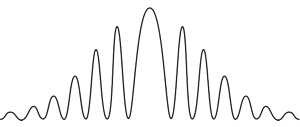 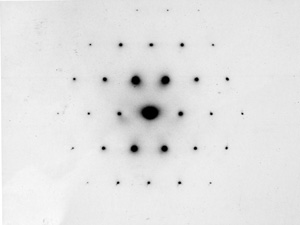 Clinton Davisson (1881-1958), lester Germer (1896-1971)
1. 3. Poznatky a experimenty popírající klasickou mechaniku a elektrodynamiku
dráhové zpoždění
1. 3. 4. Vlnové vlastnosti částic
Vulfova-Braggova podmínka pro maximum interference s rentgenovým zářením:
pořadí maxima
měření spekter: 
otáčení krystalu při konstantní energii elektronu
změna energie elektronu při konstantním úhlu
d
zavedení vlnové délky pro částice:
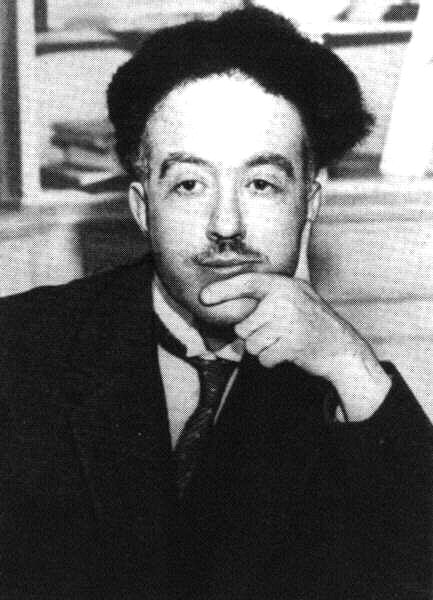 de Broglieova vlnová délka částice (již 1924)
dualismus vlna- částice
Louis Victor Pierre Raymond duc de Broglie (1892-1987)
1. 3. Poznatky a experimenty popírající klasickou mechaniku a elektrodynamiku
1. 3. 5. Zákonitosti spektra atomu vodíku
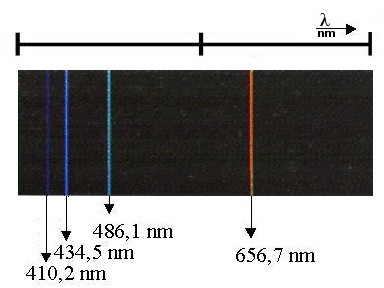 1885: ve viditelné oblasti spektra 4 čáry
později: v ultrafialové oblasti další čáry, které se zhušťují až k hraně série
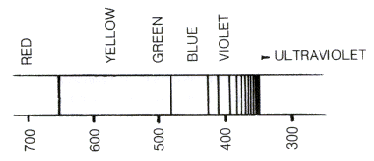 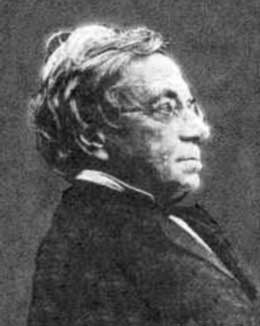 Johann Jacob Balmer (1825-1898)
P. A. (Per Axel) Rydberg (1860-1931) upravil vztah na:
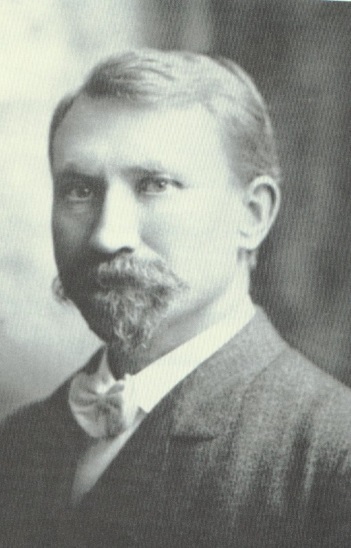 1. 3. Poznatky a experimenty popírající klasickou mechaniku a elektrodynamiku
1. 3. 5. Zákonitosti spektra atomu vodíku
další zkoumání spektra v ultrafialové a infračervené oblasti:
k = 1 : Lymanova série UV
k = 2 : Balmerova série viditelné + UV
k = 3 : Paschenova série IR
k = 4 : Brackettova série IR
k = 5 : Pfundova série IR
k = 6 : Humphreyova série IR
potvrzení Ritzova kombinačního principu: Vlnočet jakékoli spektrální čáry vodíku lze vyjádřit rozdílem vlnočtů jiných dvou čar.
1. 4. Bohrův model atomu
1913: 3 postuláty popírající částečně klasickou mechaniku a klasickou elektrodynamiku:
Elektron může trvale kroužit kolem jádra atomu jen v takových kruhových drahách (kvantových), pro které 2π násobek momentu hybnosti elektronu vzhledem k jádru je celistvým násobkem Planckovy konstanty
Pokud elektron obíhá v některé z kvantových drah, atom nezáří, jeho energie je stálá.
Při přechodu elektronu na jinou kvantovou dráhu se vyzáří nebo pohltí foton, jehož energie je rovna změně energie elektronu:
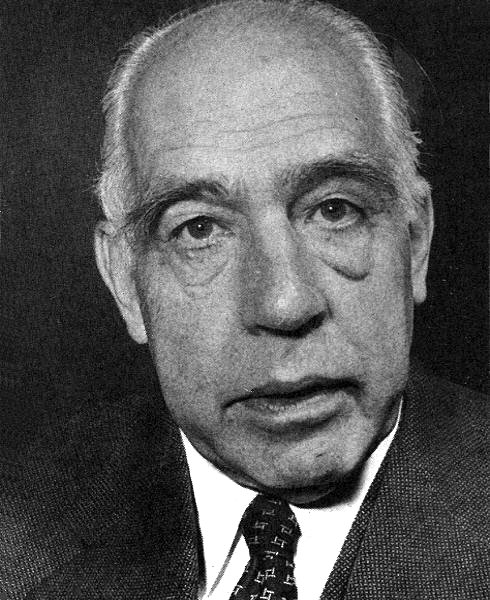 Niels Henrik David Bohr (1885-1962)
1. 4. Bohrův model atomu
klasickými postupy je možné vypočítat poloměr kruhové dráhy, rychlost elektronu a jeho energii:
Z je protonové číslo (pořadí v periodické soustavě)
1. 4. Bohrův model atomu
později zpřesnění – vliv pohybu jádra – vedlo k náhradě:
souhlas byl tak obrovský, že v roce 1932 Urey, Brickvedde a Murphy, když zjistili, že spektrální čáry vodíku jsou doprovázeny velmi blízkými slabými čarami s nepatrně vyšším vlnočtem, tak, jako by M bylo dvojnásobné, objevili první izotop vodíku: deutérium
1. 4. Bohrův model atomu
Grotrianův diagram:
Bohrovy představy:
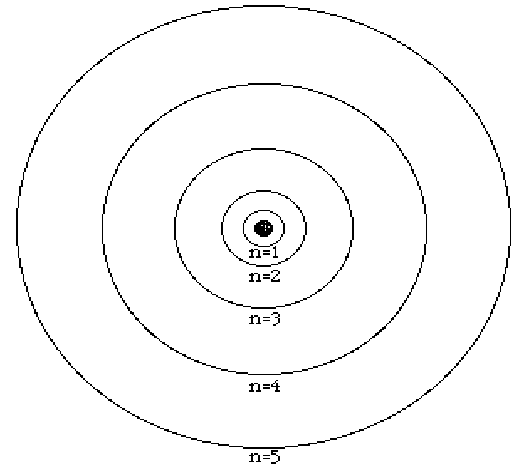 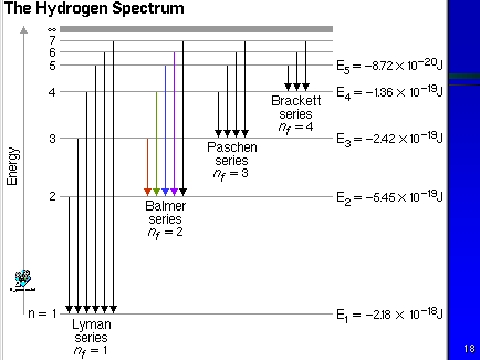 1. 4. Bohrův model atomu
Častá interpretace 1. Bohrova postulátu:
de Broglieova vlnová délka částice
přípustné dráhy jsou pouze ty, kde délka kruhové dráhy je celistvým násobkem de Broglieovy vlnové délky elektronu
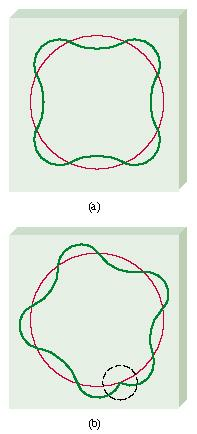 povolená (kvantová) dráha pro n = 4
nepovolená dráha
1. 4. Bohrův model atomu
představa 3. Bohrova postulátu:
1. 4. Bohrův model atomu
Důležitý experiment potvrzující hladinové uspořádání kvantovaných energií v elektronů v atomech: Franckův-Hertzův pokus – 1914 (James Franck, Gustav Hertz, Nobelova cena 1925)
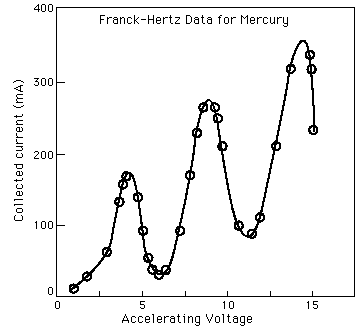 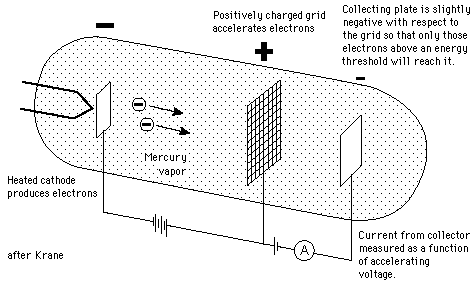 1. 5. Nedostatky Bohrova modelu atomu
1915 – Sommerfeld: spektrální čáry mají jemnou strukturu: každá čára se skládá z několika velmi blízkých čar. Domníval se, že je to způsobeno tím, že kromě povolených kruhových drah jsou možné i eliptické dráhy s různou excentricitou. Při klasickém řešení nic nového, při relativistickém získána tzv. konstanta jemné struktury, detailně na http://artemis.osu.cz/mmfyz/, kapitola 1.6.
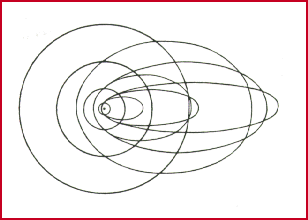 Arnold Sommerfeld (1868-1951)
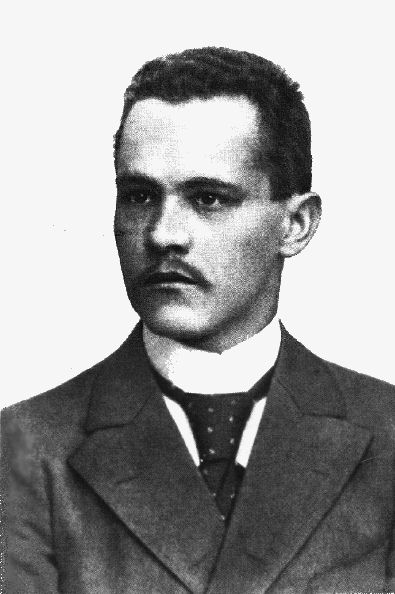 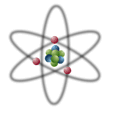 Bohrův model je směsí klasických představ a postulátů, které jsou s klasickými představami ve sporu
Bohrův model nedokáže vysvětlit spektra jiných atomů než H, He+, Li2+, Be3+, B4+, …, takzvaných izoelektronových atomů
Bohrův model nedokáže
 vysvětlit existenci molekuly H2, O2, … 
 zdůvodnit jevy, nastávající v atomech, které jsou ve vnějším elektromagnetickém poli
 vysvětlit různé intenzity spektrálních čar
1. 6. Základní představy, ze kterých vznikla kvantová mechanika
částice má vlnové vlastnosti = měla by být popsatelná stejně jako vlnění:
prostorová závislost
periodická časová závislost
funkce musí vyhovovat vlnové rovnici:
po dosazení:
de Broglieova vlnová délka
Schrödingerova rovnice
2. Kvantově-mechanický popis atomového obalu
2. 1. Základní pojmy a zákonitosti kvantové mechaniky
2. 1. 1. Vlnová funkce
postulát: Časový vývoj stavu soustavy dokonale popisuje vlnová funkce
n částic:
je bez přímého fyzikálního významu, zpravidla je komplexní
je řešením časové Schrödingerovy rovnice:
je Hamiltonův operátor (celkové energie)
určuje stav jednoznačně, tj. lze z ní matematickými postupy získat veškeré dostupné informace o soustavě
je hustota pravděpodobnosti výskytu
je pro n = 1 pravděpodobnost toho, že v čase t je částice v objemu dV v místě popsaném průvodičem
normovací podmínka
2. Kvantově-mechanický popis atomového obalu
2. 1. Základní pojmy a zákonitosti kvantové mechaniky
2. 1. 1. Vlnová funkce
při stacionárních dějích (silové pole je časově nezávislé), platí:
kde          je řešením tzv. bezčasové Schrödingerovy rovnice:
pro jednu částici má Hamiltonův operátor tvar:
každá vlnová funkce musí mít 4 následující vlastnosti:
jednoznačná
spojitá
konečná
kvadraticky integrabilní
2. Kvantově-mechanický popis atomového obalu
2. 1. Základní pojmy a zákonitosti kvantové mechaniky
2. 1. 1. Vlnová funkce
hlavní rozdíly mezi kvantovou a klasickou mechanikou:
kvantová
klasická
určení stavu
vlnovou funkcí
časovou závislostí souřadnic
spojitá pouze u volné částice, jinak diskrétní
energie je
zásadně spojitá
lokalizace
vždy jen pravděpodobnost
přesná lokalizace – existují trajektorie
rozlišitelnost
částice stejných vlastností jsou nerozlišitelné
částice lze vždy rozlišit podle trajektorie
2. Kvantově-mechanický popis atomového obalu
2. 1. Základní pojmy a zákonitosti kvantové mechaniky
2. 1. 2. Hodnoty fyzikálních veličin
Každé fyzikální veličině je v kvantové mechanice přiřazen operátor (postulát)
dva operátory jsou postulovány: operátor souřadnice:   
           
a operátor složky hybnosti:
Operátory ostatních fyzikálních veličin se získávají tak, že se do klasického definičního vztahu dosadí postulované operátory. Příklad: operátor celkové energie
Hodnoty, kterých může nabývat fyzikální veličina D reprezentovaná operátorem         jsou charakteristickými hodnotami tohoto operátoru, získané řešeních charakteristické rovnice:
f jsou charakteristické funkce, které slouží k výpočtu pravděpodobnosti příslušné hodnoty v daném stavu, musí být jednoznačné a kvadraticky integrabilní
množina všech charakteristických hodnot se nazývá spektrum veličiny D
2. Kvantově-mechanický popis atomového obalu
2. 1. Základní pojmy a zákonitosti kvantové mechaniky
2. 1. 2. Hodnoty fyzikálních veličin
Spektrum může být: spojité (hybnost, souřadnice, čas, elektrický proud, …
                                   diskrétní (moment hybnosti, elektrický náboj, …)
Je-li     charakteristická funkce příslušná charakteristické hodnotě        , je pravděpodobnost této hodnoty dána vztahem:
kde        je komplexně sdružená funkce k      ,     je vlnová funkce po-pisující daný stav,         je element všech proměnných, integruje se přes celý uvažovaný objem a symbol     značí modul komplexního čísla
Příklad: nalezení všech možných hodnot složky momenty hybnosti:
jednoznačnost:
kde m je celé číslo; tento vztah je 1. Bohrovým postulátem
2. Kvantově-mechanický popis atomového obalu
2. 1. Základní pojmy a zákonitosti kvantové mechaniky
atom vodíku v základním stavu
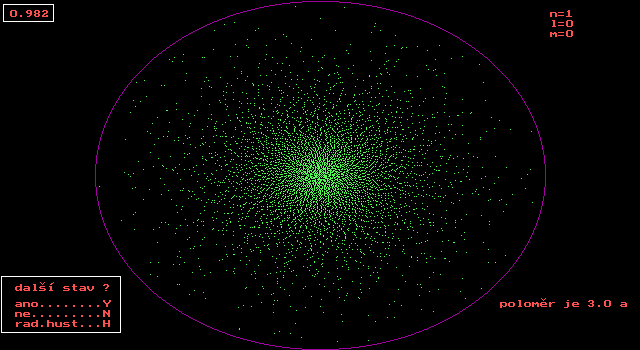 2. Kvantově-mechanický popis atomového obalu
2. 1. Základní pojmy a zákonitosti kvantové mechaniky
radiální hustota pravděpodobnosti výskytu
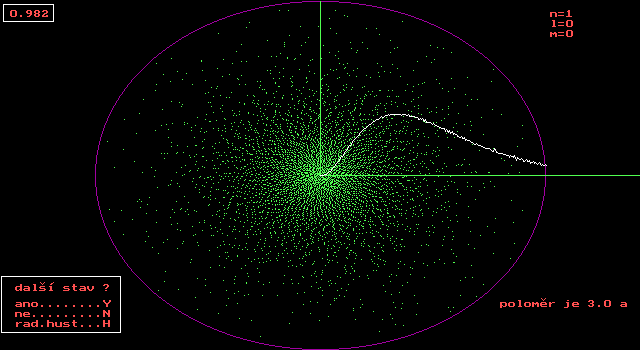 2. Kvantově-mechanický popis atomového obalu
2. 1. Základní pojmy a zákonitosti kvantové mechaniky
excitovaný stav atomu vodíku
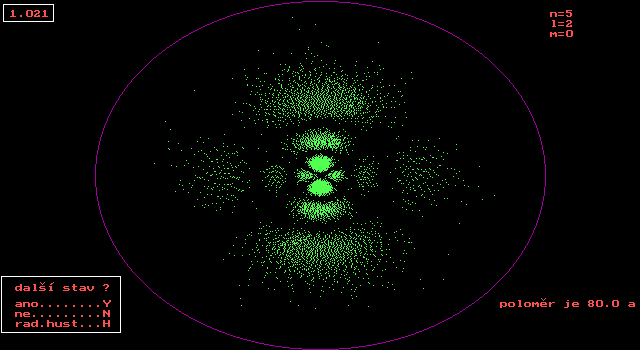 2. Kvantově-mechanický popis atomového obalu
2. 1. Základní pojmy a zákonitosti kvantové mechaniky
2. 1. 2. Hodnoty fyzikálních veličin
souměřitelnost: V kvantové mechanice existují dvojice fyzikálních veličin, které nejsou současně měřitelné s libovolnou přesností (relace neurčitosti)
2. Kvantově-mechanický popis atomového obalu
2. 1. Základní pojmy a zákonitosti kvantové mechaniky
2. 1. 3. Princip totožnosti a Pauliův vylučovací princip
Částice se stejnými fyzikálními vlastnostmi jsou navzájem nerozlišitelné.
nelze zjistit výměny dvou částic, tj. nesmí se změnit rozložení hustoty pravděpodobnosti výskytu:
existují dvě možnosti, jak tento vztah splnit:
částice, které se řídí tímto vztahem jsou bosony
částice, které se řídí tímto vztahem jsou fermiony
Třídy částic mají názvy podle statistických rozdělení, kterými se skupiny částic daného typu řídí: Boseho-Einsteinovo a Fermiho-Diracovo
2. Kvantově-mechanický popis atomového obalu
2. 1. Základní pojmy a zákonitosti kvantové mechaniky
2. 1. 3. Princip totožnosti a Pauliův vylučovací princip
pro fermiony platí Pauliův vylučovací princip:
V soustavě stejných fermionů nemohou existovat 2 fermiony v totožném stavu.
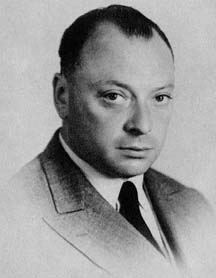 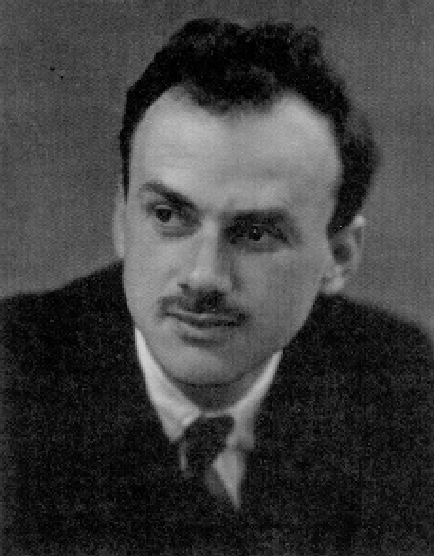 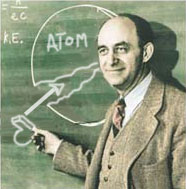 Enrico Fermi  (1901-1954)
Paul Dirac (1902-1984)
Wolfgang Pauli  (1900-1958)
2. Kvantově-mechanický popis atomového obalu
2. 1. Základní pojmy a zákonitosti kvantové mechaniky
2. 1. 4. Spektra fyzikálních veličin
energie E:
E       spojitá (volná částice)
         diskrétní (kvantovaná)
elektron v poli jádra:


jednorozměrná potenciálová jáma:


lineární harmonický oscilátor:
poslední dva případy:  E > 0
hybnost p:  spojitá ve všech složkách, všechny složky souměřitelné
moment hybnosti L:  složky i velikost kvantovány, složky vzájemně nesouměřitelné
2. Kvantově-mechanický popis atomového obalu
2. 1. Základní pojmy a zákonitosti kvantové mechaniky
2. 1. 5. Částice v jednorozměrné potenciálové jámě
spojitost v 0:
spojitost v a:
2. Kvantově-mechanický popis atomového obalu
2. 1. Základní pojmy a zákonitosti kvantové mechaniky
2. 1. 5. Částice v jednorozměrné potenciálové jámě
určení konstanty ve vlnové funkci
podmínkou normování:
0
konečná podoba vlnové funkce:
2.1. Základní poznatky kvantové mechaniky
2.1.6. Ohyb mikročástic na štěrbině, Heisenbergovy relace neurčitosti
stejnou ekvivalenci jako při odrazu na krystalu (dřívemůžeme nalézt i při průchodu mikročástic štěrbinou:
zavedeme-li střední kvadratické odchylky:
1. Heisenbergova relace neurčitosti
1. 3. Poznatky a experimenty popírající klasickou mechaniku a elektrodynamiku
2. 1. 6. Ohyb mikročástic na štěrbině, Heisenbergovy relace neurčitosti
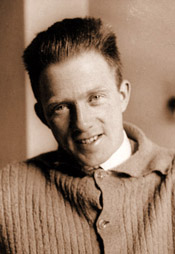 2. Heisenbergova relace neurčitosti
Werner Heisenberg (1901-1976)
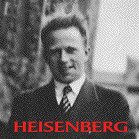 příklady:
dvojí filosofický výklad
důsledky a projevy
2. Kvantově-mechanický popis atomového obalu
2. 2. Vlastnosti elektronu v atomovém obalu
stav elektronu je jednoznačně určen 4 kvantovými čísly:
n – hlavní kvantové číslo – určuje energii elektronu v poli jádra:
l – vedlejší kvantové číslo – velikost orbitálního momentu hybnosti:
m – magnetické kvantové číslo – složka orbitálního momentu hybnosti:
ms – spinové kvantové číslo – složka vlastního momentu hybnosti:
2. Kvantově-mechanický popis atomového obalu
2. 2. Vlastnosti elektronu v atomovém obalu
poznámky a komentář:
Spin – souhrnné označení vlastností mikročástic, které souvisejí s existencí vlastního momentu hybnosti. U klasických objektů vzniká vlastní moment hybnosti rotací kolem osy procházející těžištěm. U mikročástic je tato vlastnost postulována (spory s teorií relativity).
Proč není kvantována velikost spinového momentu hybnosti?
U každého momentu hybnosti může složka nabývat 2s + 1  hodnot, kde s je kvantové číslo určující velikost momentu hybnosti. Protože v případě spinového momentu hybnosti je 2s + 1 = 2, platí:
Podle velikosti n se elektrony dělí do slupek: K, L, M, N, …
Podle velikosti l se elektrony dělí do orbitů (drah): s, p, d, f, …
Nejznámější projevy spinu: dublety ve spektru (Na 589,0 nm + 589,6 nm), Sternův-Gerlachův pokus
2. Kvantově-mechanický popis atomového obalu
2. 2. Vlastnosti elektronu v atomovém obalu
Pauliův vylučovací princip pro elektrony v atomovém obalu:
V elektronovém obalu atomu nemohou existovat dva elektrony, které by měly všechna 4 kvantová čísla stejná.
Výpočet maximálního počtu elektronů v n-té slupce:
počet možných ms
počet možných l
počet možných m
2. Kvantově-mechanický popis atomového obalu
2. 3 Orbitální a spinový magnetický moment
Elektron s                má orbitální moment hybnosti (v klasické fyzice je to spojeno s křivočarým pohybem), má náboj (-e), z toho plyne, že se chová jako závit protékaný stejnosměrným elektrickým proudem, proto má i orbitální magnetický moment.
Poměr složek orbitálního magnetického momentu a orbitálního momenty hybnosti je konstantní:
Mikročástice mají vlastní moment hybnosti a vlastní magnetický moment (jako postulát, později vyplynulo z relativistické kvantové teorie Diraca).
2. Kvantově-mechanický popis atomového obalu
2. 4. Energie elektronu v atomovém obalu
Základním vztahem pro energii je energie elektronu v poli jádra:
I když je v obalu jediný elektron, není uvedená energie jediným příspěvkem k celkové energii. Pokud má elektron nenulové vedlejší kvantové číslo, má i nenulový orbitální magnetický moment. Protože má zároveň i spinový magnetický moment, vzniká interakcí těchto momentů (které mohou být různě velké a různě orientované, přídavná energie, která může nabývat 2l + 1 různých hodnot - spin-orbitální interakce – vysvětlení jemné struktury spektrálních čar. Z toho vyplývá, že energie elektronu závisí i na vedlejším, magnetickém a spinovém kvantovém čísle:
2. Kvantově-mechanický popis atomového obalu
2. 4. Energie elektronu v atomovém obalu
V obalu je více elektronů: k předchozí energii přispupují další přídavné energie, které vznikají interakcí elektronů mezi sebou:
Coulombovská interakce elektronů mezi sebou
interakce orbitálních magnetických momentů
interakce orbitálních a spinových magnetických momentů
výměnné interakce
interakce
interakce
interakce orbitálních a spinových magnetických momentů elektronů s magnetickým momentem jádra
2. Kvantově-mechanický popis atomového obalu
2. 5. Periodická soustava prvků
1869 Mendělejev
Prvky vypsal spolu s atomovými „vahami“ na papírky, seřazoval je do řádek. Když narazil na skokovou změnu v chemických a fyzikálních vlastnostech (F-Na, Cl-K), začal novou řádku. Hlavním úspěchem tohoto uspořádání byla předpověď nových prvků:
ekaaluminium – gallium
ekabór – scandium                       ekasalicium – germanium
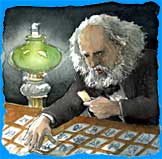 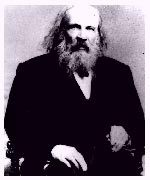 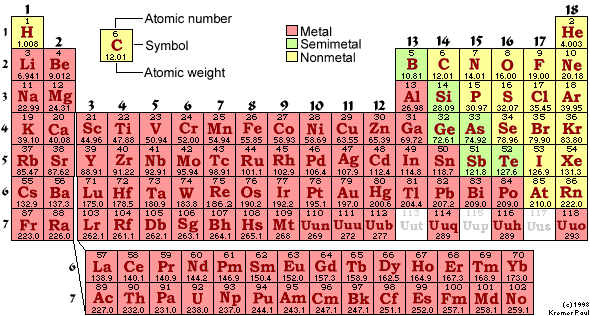 Dimitrij Ivanovič Mendělejev  (1834-1907)
2. Kvantově-mechanický popis atomového obalu
2. 5. Periodická soustava prvků
Hundova pravidla: pořadí zaplňování stavů se řídí součtem n + l , jsou-li 2 kombinace rovny, přednost má kombinace s menším n; pokud je to možné,  zaujímají elektrony stavy se stejným ms
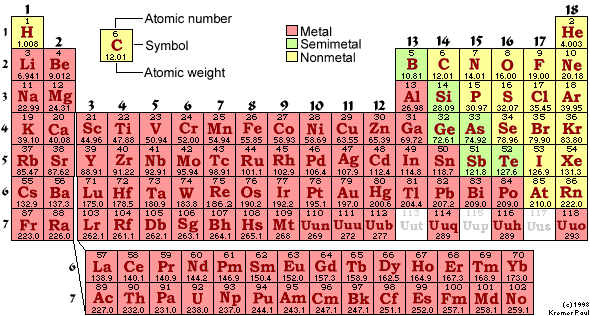 1s									1
	2s								2
2p		3s							3
	3p		4s						4
3d		4p		5s					5
	4d		5p		6s				6
4f		5d		6p		7s			7
	5f		6d		7p		8s	8


1s				 2
2s, 2p				2 + 6 = 8
3s, 3p				2 + 6 = 8
4s, 3d, 4p			2 +10 + 6 = 18
5s, 4d, 5p			2 +10 + 6 = 18
6s, 4f, 5d, 6p		2 +14 +10 + 6 = 32
7s, 5f, 6d, 7p		2 +14 +10 + 6 = 32
valenční sféra, valenční elektrony: 	chemické vlastnosti 
elektronový oktet sp: netečné plyny
alkalické kovy
halogeny
lanthanoidy
aktinoidy
2. Kvantově-mechanický popis atomového obalu
2. 6. Vektorový model atomu
zabývá se energií elektronového obalu pro atomy s více elektrony bez ohledu na velikosti jednotlivých kvantových čísel elektronů
Základní myšlenka:  1 elektron má 2 momenty hybnosti, které nejsou dokonale poznatelné, můžeme určit jen velikost a jednu složku. Součet těchto vektorů by byl „rozmazán“ daleko více než kterýkoli z původních vektorů.
2. Kvantově-mechanický popis atomového obalu
2. 6. Vektorový model atomu
Celkový (úhrnný) moment hybnosti musí být kvantován jako každý jiný moment hybnosti:
Velikost orbitálního momentu hybnosti je dána kvantovým číslem l, spinový může vůči němu zaujímat dva různé směry. Kvantové číslo j proto nabývá nejvýše dvou hodnot:
Kvantové číslo mj pak může nabývat 2j + 1 hodnot:
Pro N elektronů je zavedení celkového momentu hybnosti všech elektronů ještě významnější, protože změna energie elektronového obalu závisí na změnách celého obalu. Při určování celkového momentu hybnosti elektronového obalu je vzhledem k neurčitosti možné použít dvou postupů:
2. Kvantově-mechanický popis atomového obalu
2. 6. Vektorový model atomu
Pro lehčí atomy je vhodnější způsob označovaný LS:
Pro těžší atomy je vhodnější způsob označovaný jj:
Kvantování všech 3 momentů hybnosti elektronového obalu:
2. Kvantově-mechanický popis atomového obalu
2. 6. Vektorový model atomu
Stavy s různými čísly L, S, J mají různé energie.
Plně obsazené orbity k L, S, J nepřispívají (opačné orientace se odečtou).
multiplicita
Označení energetické hladiny: term
značí se písmeny S, P, D, …
Ne všechny kombinace trojic LSJ jsou možné (Puliův vylučovací princip).
Příklad:
2 elektrony na orbitě p (l = 1)
teoreticky: L = 0, 1, 2
                  S = 0, 1
                  J = 0, 1, 2, 3
24 stavů
ve skutečnosti:
Kolika různých energií mohou tyto stavy nabývat?
2. Kvantově-mechanický popis atomového obalu
2. 6. Vektorový model atomu
Kolika různých energií mohou tyto stavy nabývat?
základní term 
(s minimální energií)
2. Kvantově-mechanický popis atomového obalu
2. 6. Vektorový model atomu
Pořadí příspěvků k energii od vzájemných interakcí:
Pro lehčí atomy LS:
Pro těžší atomy jj:
výměnná energie
Coulombovské odpuzování
spin-orbitální interakce
spin-orbitální interakce
Coulombovské odpuzování
výměnná energie
3. spektra atomů
3. 1. Optická spektra
Vznikají přechody valenčních elektronů.
Intenzity čar jsou dány pravděpodobností přechodů, které závisejí na způsobu excitace. Přesné výpočty umožňuje kvantová elektrodynamika využívající časového poruchového počtu.
3. 1. 1. Výběrová pravidla
Podle výpočtů kvantové mechaniky jsou pravděpodobnosti některých přechodů nulové -   takovým přechodům se říká zakázané přechody.
pro stav s více elektrony:
3. Spektra atomů
Kolik čar má jemná struktura čáry           ?
3. 1. 1. Výběrová pravidla
Příklad na použití výběrových pravidel:
jde o přechod z n = 3 na hladinu n = 2, u jednoho elektronu jsou velká kvantová čísla totožná s malými
jeden elektron na n = 3 může být ve stavech daných kvantovými čísly:
na n = 2 může být ve stavech daných kvantovými čísly:
povolené přechody mezi termy:
přechody zakázané podle:
přechody zakázané podle:
přechod zakázaný podle:
Sledovaná čára se skládá ze 7 čar jemné struktury: Lambův posuv.
3. Spektra atomů
3. 1. 1. Výběrová pravidla
Schéma energetických hladin a povolených přechodů pro valenční elektron sodíku. Ve sloupcích jsou řazeny energetické hladiny podle hlavního kvantového čísla, sloupce odpovídají jednotlivým termům.
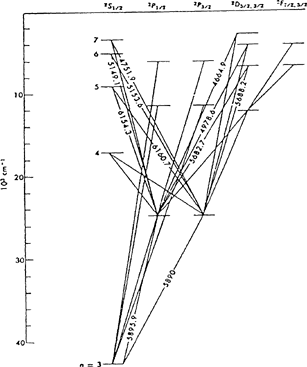 Sodíkový dublet: dvě žluté čáry stejné intenzity s velmi blízkou vlnovou délkou. Nepatrná odlišnost energie termů                                            a	je důsledkem rozdílné interakce mezi spinovým a orbitálním momentem (projev spinu).
3. Spektra atomů
Schéma energetických hladin a povolených přechodů pro helium. Je nutné oddělit stavy s S = 0 (parahelium) a stavy s S = 1 (ortohelium). Vzhledem k výběrovému pravidlu pro S nejsou mezi nimi povolené přechody.
3. 1. 2. Výměnné síly
Spektrum hélia:
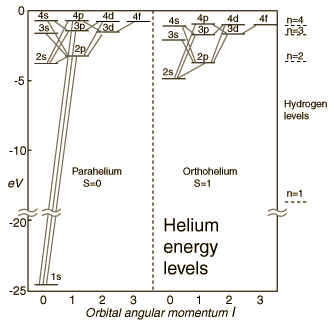 Coulombovské síly mezi elektrony jsou v obou případech stejné, rozdíly v energiích jsou tedy dány odlišnými interakcemi mezi stavy s paralelními spiny:        nebo          a spiny antiparalelními       . Interakce spinových magnetických momentů jsou přitom slabší než rozdíly energií. Jediné vysvětlení: výměnné síly.
Toto je zakázaný přechod, který se může uskutečnit jen při srážce dvou atomů, při které dojde k výměně elektronů.
3. Spektra atomů
3. 1. 3. Magnetooptické jevy
Zeemanův jev (1896): štěpení spektrálních čar v magnetickém poli
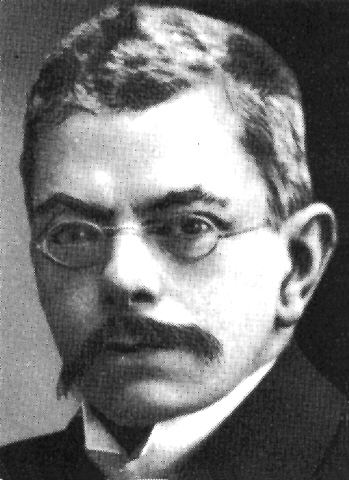 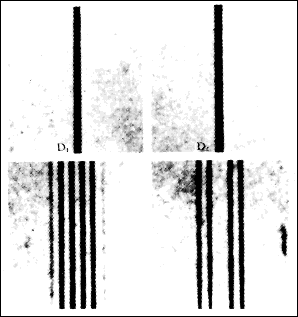 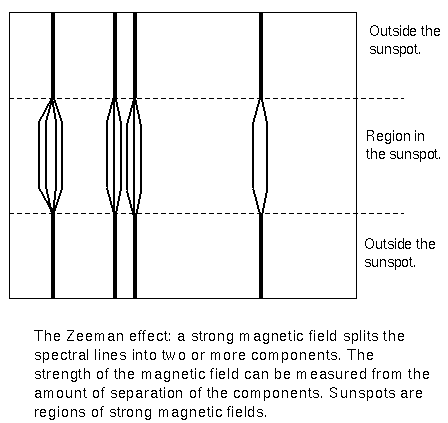 V magnetickém poli interagují oba magnetické momenty elektronu s vnějším magnetickým polem. Má-li vnější magnetostatické pole změr osy z:
Pieter Zeeman (1865-1943)
3. Spektra atomů
3. 1. 3. Magnetooptické jevy
při zářivém přechodu
Protože platí výběrová pravidla
budou frekvence odpovídající dovoleným přechodům:
Původní spektrální čára se rozštěpí na 3 čáry, z nichž jedna bude na původním místě, dvě budou symetricky odchýleny.
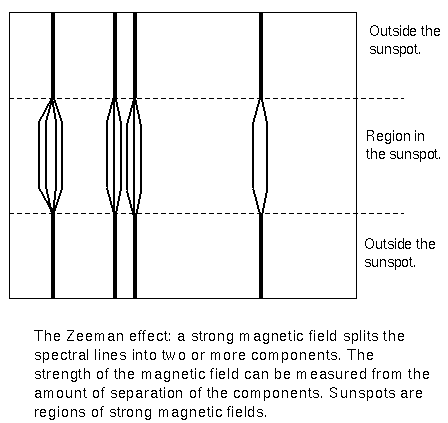 Normální Zeemanův jev
3. Spektra atomů
3. 1. 3. Magnetooptické jevy
rozštěpení na jiný počet čar:magnetické momenty se skládají jinak než momenty hybnosti (poměr magnetických momentů je proti mechanickým dvojnásobný), proto
Příspěvek k energii
g je Landeeho faktor
Každý energentický stav se v magnetickém poli štěpí na 2J + 1 podstavů
4 + 2, 8 kombinací – 2 (zakázané přechody) = 6 čar
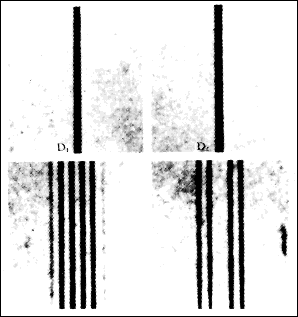 sodíkový dublet
2 + 2, 4 kombinace = 4 čáry
Anomální Zeemanův jev
3. Spektra atomů
3. 1. 4. Spontánní a vynucené přechody
spontánní, pravděpodobnost
emisní přechod
doba života excit. stavu
vynucený (indukovaná emise), vzniká dopadem fotonu s energií
pravděpodobnost přechodu
celková pravděpodobnost emisního přechodu:
absorpční přechod
pouze vynucený, pravděpodobnost
Einsteinovy koeficienty
platí:
Pravděpodobnost emise je vždy větší než pravděpodobnost absorpce.
3. Spektra atomů
3. 1. 4. Spontánní a vynucené přechody
Předchozí tvrzení platí pro libovolné 2 hladiny, v tříhladinovém systému je možné dosáhnout inverzního stavu.
excitované stavy
metastabilní hladina, doba života ~ 1 s
zakázaný přechod (nelze ho uskutečnit bez přítomnosti třetí částice, spontánní emise je nemožná)
základní stav
spontánní emise
čerpání – intenzivní absorpce
vynucená  emise
Záření produkované vynucenou emisí je :
monochromatické
koherentní
kolimované
3. Spektra atomů
3. 1. 4. Spontánní a vynucené přechody
laser       Light Amplification by Stimuled Emission of Radiation
maser     Microwave
vhodná prostředí: rubín, CO2, neodymové sklo, He+Ne, GaAs (polovodičové lasery)
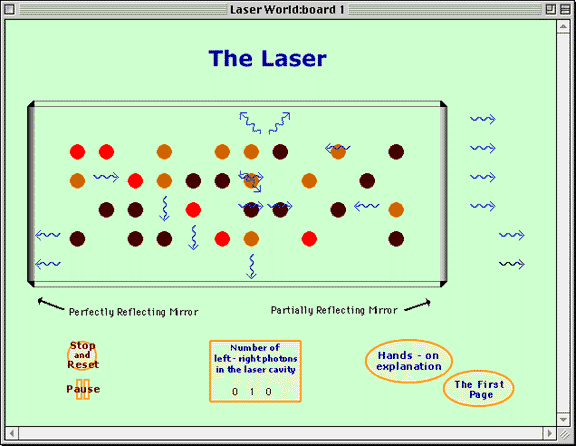 3. Spektra atomů
3. 2. Rentgenová spektra
1895 – Roentgen: elektromagnetické záření s kratšími vlnovými délkami než ultrafialové: 10 až 0,01 nm
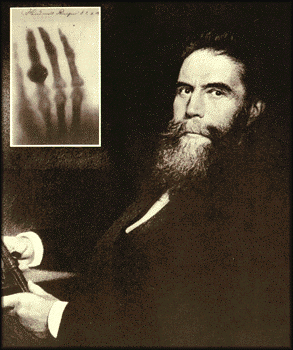 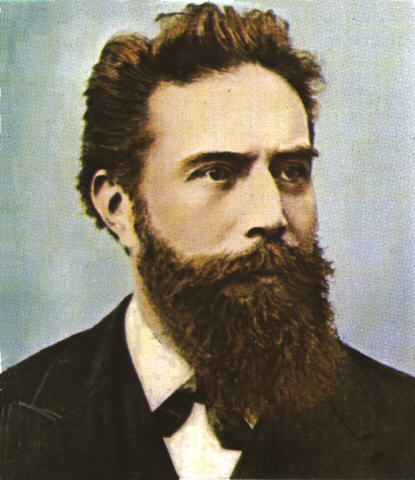 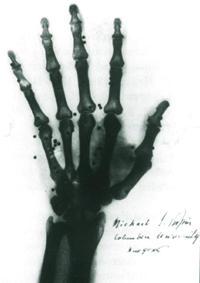 Wilhelm Conrad Röntgen  (1845-1923)
ruka poraněná brokovnicí
3. Spektra atomů
3. 2. Rentgenová spektra
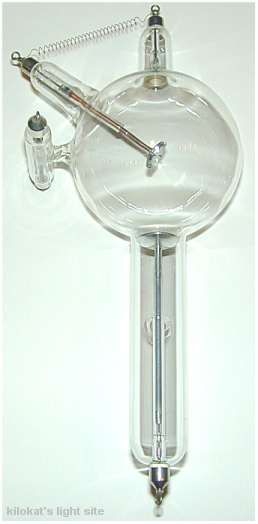 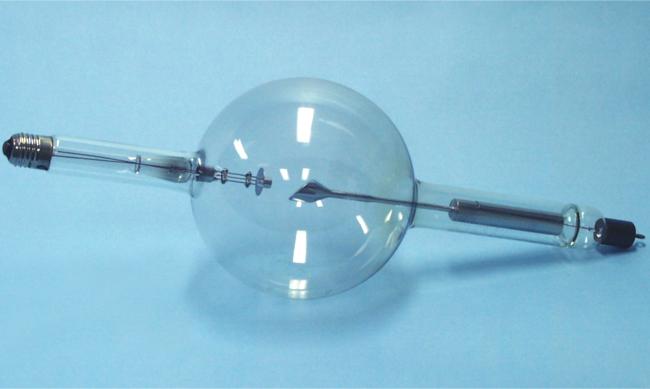 anoda
antikatoda
katoda
uspořádání podle Coolidge
3. Spektra atomů
3. 2. Rentgenová spektra
a) brzdné záření: spojité spektrum, nezávisí na materiálu antikatody
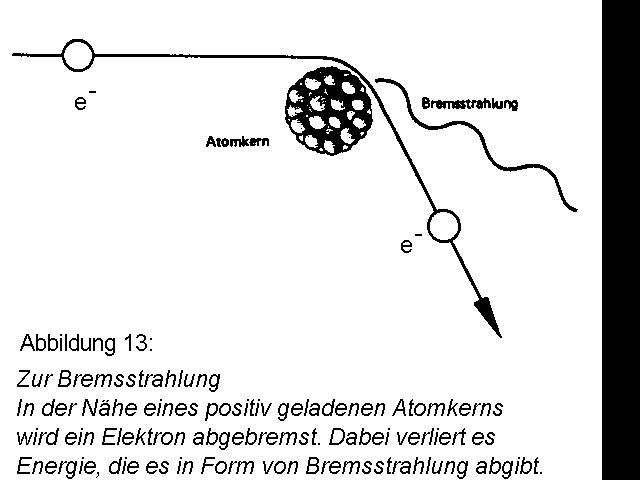 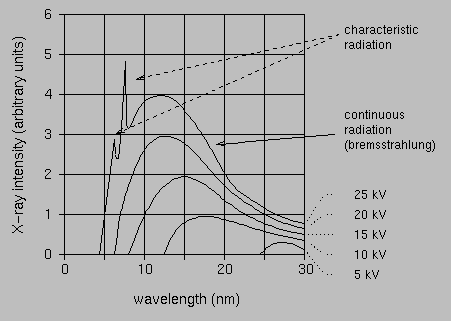 krátkovlnná hranice
3. Spektra atomů
3. 2. Rentgenová spektra
b) charakteristické záření: čárové spektrum, závisí na materiálu antikatody
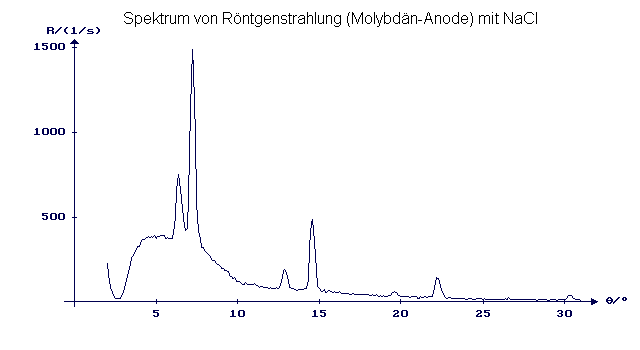 vznik: excitace elektronu v atomu z vnitřních vrstev: série
frekvence čar charakteristického Roentgenova spektra popsal Moseley:
vztah je ve shodě se vztahem Balmerovým:
vyjadřuje odstínění slupky, ze které elektron přechází od jádra
konstanta čáry
3. Spektra atomů
3. 3. Molekuly – stavba a spektrum
3. 3. 1. Stavba molekul
vazba: interakce elektronů ve valenční („vnější“) slupce
2 krajní případy vazeb: 1) iontová (heteropolární) - NaCl
		       2) kovalentní (homeopolární) – H2
soustava 2 atomů vodíku s elektrony, jejich spiny jsou paralelní a antiparalelní
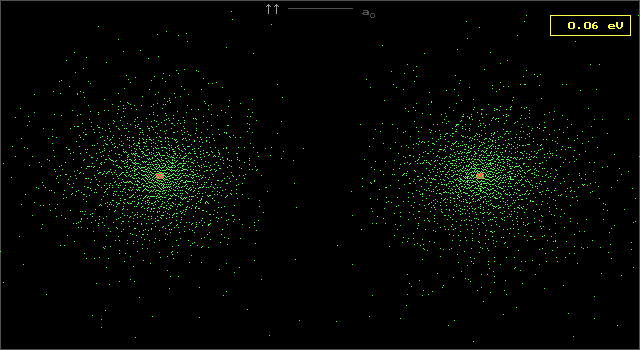 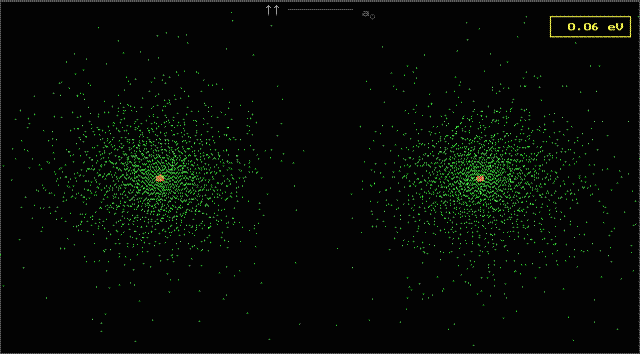 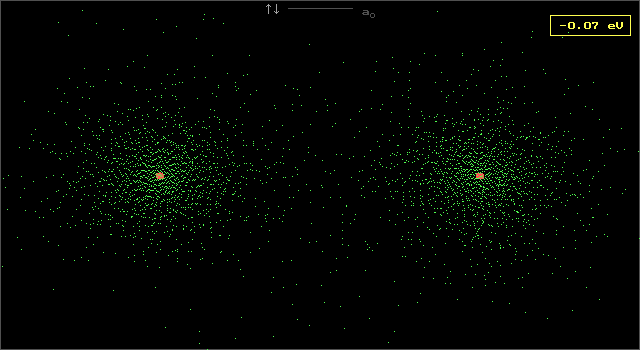 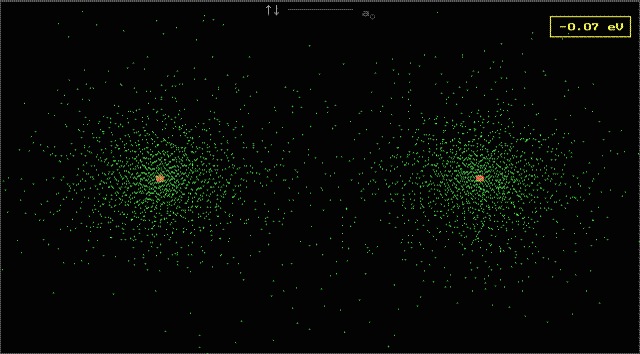 3. Spektra atomů
3. 3. Molekuly – stavba a spektrum
3. 3. 1. Stavba molekul
stavba složitějších molekul – H2O
O – ve valenční slupce 6 elektronů: 2 ve stavu s (vykompenzovány, vazby se neúčastní)
			                4 ve stavu p: m = 0, 1, -1
m = 0
m = -1, +1
pro sdílení elektronů nejvhodnější
3. Spektra atomů
3. 3. Molekuly – stavba a spektrum
3. 3. 1. Stavba molekul
Stavy všech 4 p elektronů jsou různé, mají však prakticky stejnou energii. Kvantová mechanika pak umožňuje sestavit další vlnové funkce lineární kombinací všech 6 možných stavů. Hustoty pravděpodobnosti těchto 6 možných stavů pak mají tvar symetrický podle jednotlivých os:
3. Spektra atomů
3. 3. Molekuly – stavba a spektrum
3. 3. 1. Stavba molekul
Stavy všech 4 p elektronů jsou různé, mají však prakticky stejnou energii. Kvantová mechanika pak umožňuje sestavit další vlnové funkce lineární kombinací všech 6 možných stavů. Hustoty pravděpodobnosti těchto 6 možných stavů pak mají tvar symetrický podle jednotlivých os:
v jednom z rovnocenných „laloků“ musí být dva elektrony s opačnými spiny, ten se vazby neúčastní, ve zbylých lalocích je po jednom elektronu s totožnými spiny
atom vodíku má jediný elektron ve stavu s, které jsou kulově symetrické:
2 atomy vodíku se spiny elektronů opačnými, než mají 2 samotné valenční elektrony kyslíku se pak mohou vázat na atom kyslíku:
3. Spektra atomů
3. 3. Molekuly – stavba a spektrum
3. 3. 1. Stavba molekul
atomy vodíku by měly svírat úhel 90º, ve skutečnosti se elektrony se stejnými spiny 2 atomů vodíku odpuzují, proto skutečný úhel je 104,5º
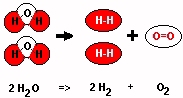 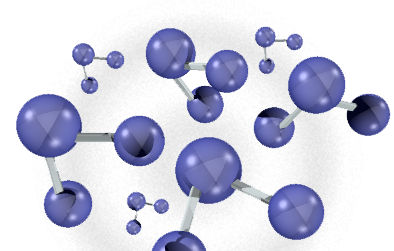 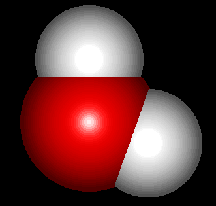 3. Spektra atomů
3. 3. Molekuly – stavba a spektrum
3. 3. 1. Stavba molekul
molekula metanu: CH4: uhlík v základním stavu 2mocný:   2s:        2p:
uhlík v excitovaném stavu 4mocný:   2s:        2p:              , jedna vazba by měla být odlišná
vysvětlení opět v kombinaci 4 vlnových funkcí, lineární kombinaci stavů různých orbitů nazýváme hybridizací
4 částečně obsazené orbity uhlíku míří do vrcholů pravidelného 4stěnu, k nim se vážou 4 atomy vodíku (sp3 hybridizace):
dosud popisované vazby souvisejí s prolínáním oblaků hustoty pravděpodobnosti, říkáme jim 
vazba σ (s-p, s-s, p-p)
3. Spektra atomů
3. 3. Molekuly – stavba a spektrum
3. 3. 1. Stavba molekul
etén: H2C=CH2: příklad sp2 hybridizace a ukázka vzniku vazby π
π vazba
σ vazba s-p
σ vazba s-p
σ vazba p-p
σ vazba s-p
σ vazba s-p
3. Spektra atomů
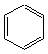 3. 3. Molekuly – stavba a spektrum
3. 3. 1. Stavba molekul
benzen:  sp2 hybridizace na σ vazby mezi atomy uhlíku a vazbu C-H, orbity pz vytvoří celkovou vazbu π nad všemi atomy uhlíku
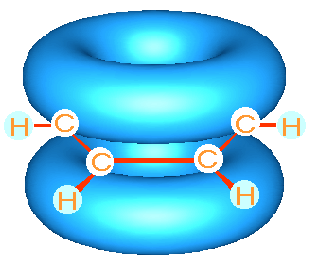 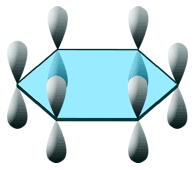 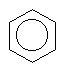 3. Spektra atomů
3. 3. Molekuly – stavba a spektrum
3. 3. 2. Molekulová spektra
K dosavadní energii jednoatomové molekuly – EC – energie elektronové konfigurace, která je mnohem složitější vlivem interakcí mezi elektrony jednotlivých atomů, se přičítají další 2 energie: 
Er – energie rotace molekuly kolem osy procházející těžištěm,
Eo – energie kmitání (oscilace)
N atomů v molekule má 3N stupňů volnosti:
3 pro translaci (souřadnice těžiště),
2-3 pro rotaci (lineární x nelineární molekula),
3N-(5 nebo 6) pro oscilace.
je zjednodušený vztah pro celkovou energii molekuly:
je vibrační kvantové číslo,
je kmitočet vibrací,
je vnitřní kvantové číslo celé molekuly.
3. Spektra atomů
3. 3. Molekuly – stavba a spektrum
3. 3. 2. Molekulová spektra
z výpočtů:
další komplikace: I (moment setrvačnosti) je závislý na kmitání,
                              v není celočíselné, protože vazebné síly nejsou přesně elastické
vliv na hladiny:
z jedné čáry vzniká molekulární pás čar
3. Spektra atomů
3. 3. Molekuly – stavba a spektrum
3. 3. 2. Molekulová spektra
a) rotační pásy – vznikají přechody mezi různými rotačními stavy:
velmi malá energie, vlnové délky velmi vysoké (daleká IR oblast až radiové vlny: HCl 0,5 mm)
výběrové pravidlo
b) vibrační pásy – vzhledem k                         jsou vždy doprovázeny rotačními přechody, proto někdy vibračně-rotační pásy, řídí se výběrovým pravidlem
c) elektronově-vibrační pásy – vzhledem k                                     jsou vždy doprovázeny vibračními i rotačními přechody, řídí se výběrovým pravidlem
4. Atomové jádro
4. 1. Hmotnost atomových jader
Hmotnosti atomů jsou v poměru malých celých čísel, protože téměř celá hmotnost atomu je v jádře, musí být hmotnosti jader vyjádřitelné přibližně násobkem jisté malé hmotnosti.
atomová hmotnostní jednotka
z definice (1/12 hmotnosti neutrálního atomu uhlíku 12) vyplývá:
Na  Avogadrovo číslo
relativní atomová hmotnost:
nukleonové (hmotnostní) číslo:
[  ] – celá část
označení konkrétního jádra (atomu):
4. Atomové jádro
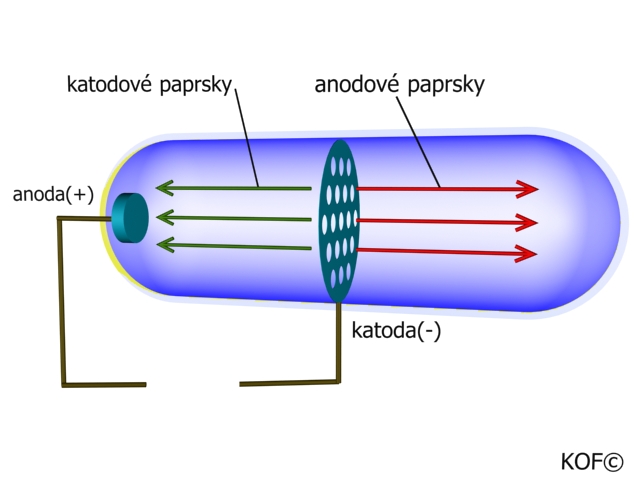 4. 1. Hmotnost atomových jader
měření hmotnosti atomů: hmotnostní spektrografy
obecně vychází jejich princip z chování nabité částice s hmotností m a s nábojem q, která se pohybuje v kombinaci elektrického  a magnetického pole:
trajektorie závisí na poměru               (specifickém náboji)
atomy je nutné ionizovat: ideálním zdrojem jsou anodové (kanálové) paprsky
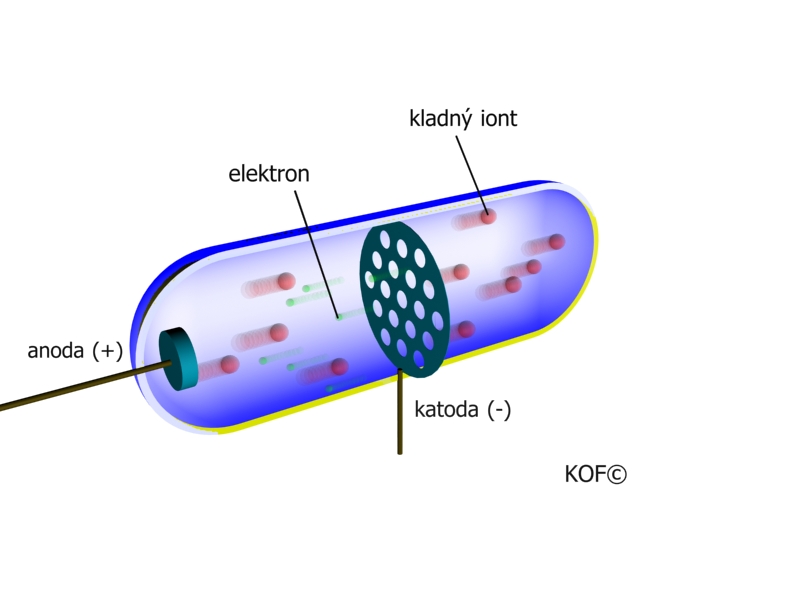 4. Atomové jádro
VN
4. 1. Hmotnost atomových jader
Thomsonův hmotnostní spektrograf
1913: příčné      a příčné rovnoběžné
různé hodnoty
různé rychlosti
zdroj kladných iontů
4. Atomové jádro
4. 1. Hmotnost atomových jader
Astonův hmotnostní spektrograf
1918: příčné      a příčné kolmé
různé hodnoty
stínítko
různé rychlosti
zdroj kladných iontů
skutečné provedení z roku 1919
zlepšení: místo dopadu nezávisí na rychlosti iontu (fokusace magnetickým polem)
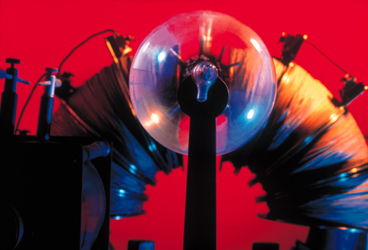 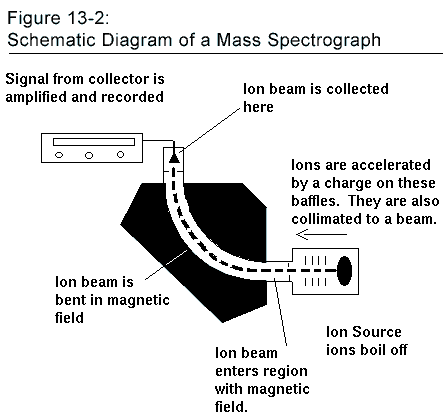 4. Atomové jádro
4. 1. Hmotnost atomových jader
Bainbridgeův hmotnostní spektrograf
filtr rychlostí
4. Atomové jádro
4. 1. Hmotnost atomových jader
magnetický analyzátor
4. Atomové jádro
4. 1. Hmotnost atomových jader
filtr rychlostí – malá účinnost, zde se ionty získávají s nepatrnou energií a urychlují se:
Bleakneyův hmotnostní spektrograf
separace izotopů
4. Atomové jádro
4. 2. Vývoj představ o složení jader
1896 Becquerel – radioaktivní záření – z některých atomů vycházejí elektrony s energiemi až 1 MeV, ty nemohou pocházet z obalu, musejí vycházet z jádra
1 hypotéza: jádro             tvoří A protonů a A – Z elektronů:
celkový náboj:
tato představa vede ke dvěma sporům:
Jádro          obsahuje podle hypotézy celkem 21 částic (14 protonů a 7 elektronů),
všechny částice jsou fermiony, jádro by mělo být také fermionem a skupina jader by se měla řídit statistickým rozdělení Fermiho-Diracovým a podléhat Pauliho vylučovacímu principu.
z experimentů: jádro je bosonem – dusíková katastrofa
2. spor vyplývá z relací neurčitosti: má-li být elektron lokalizován v jádře s rozměrem 10-15 m, musí být jeho neurčitost v hybnosti:
proto jeho energie může dosahovat:
z beta rozpadu však jen ~ 1 MeV
4. Atomové jádro
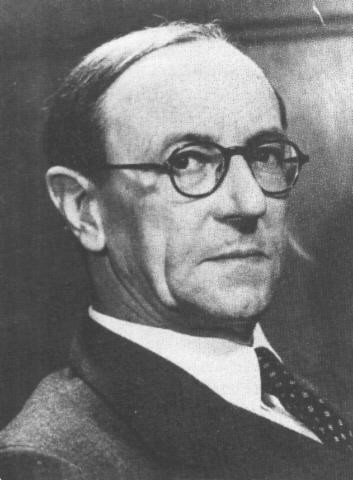 4. 2. Vývoj představ o složení jader
1931 – Ivaněnko a Heisenberg: teorie o neutronu
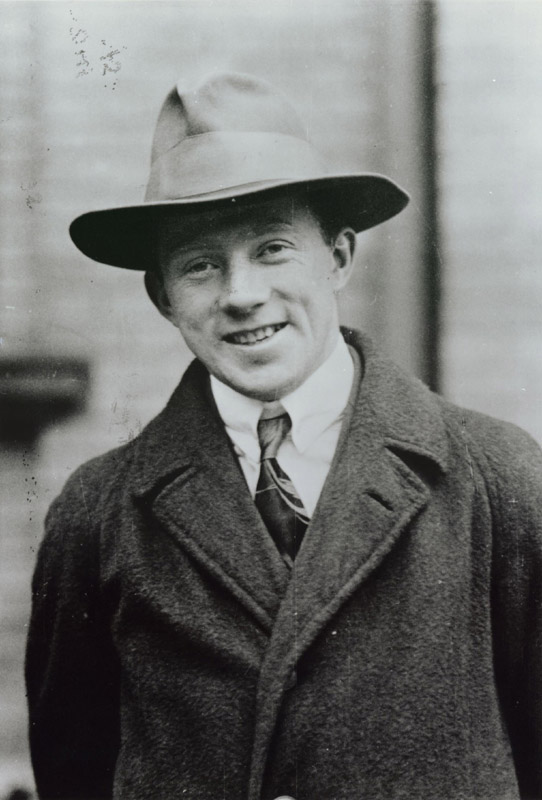 1932 – experimentální důkaz: Chadwick
James Chadwick (1891-1974)
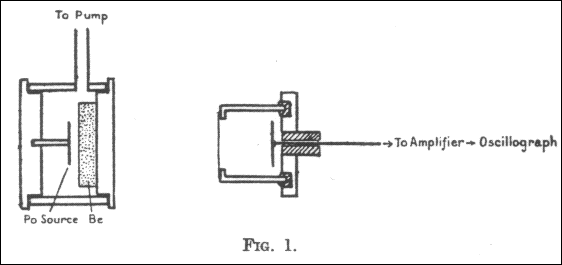 Werner Heisenberg (1901-1976)
4. Atomové jádro
4. 2. Vývoj představ o složení jader
obsahuje Z protonů  A – Z  neutronů (        obsahuje tedy pouze 14 fermionů, proto je bosonem)
obecný název pro konkrétní hodnoty: nuklid
skupiny nuklidů se stejným Z: izotopy daného prvku
skupiny nuklidů se stejným A: izobary
skupiny nuklidů se stejným A - Z: izotony
nukleony
jaderný magneton
4. Atomové jádro
4. 3. Vazebná energie
hmotnost atomu vodíku
hmotnost neutronu
hmotnost atomu
vazebné energie elektronů lze zanedbat ~ 1000 eV
vazebná energie na 1 nukleon
hmotnostní deficit
míra stability jádra (energie, kterou by bylo nutné vynaložit k rozložení jádra na jednotlivé nukleony)
síly způsobující přitažlivou interakci mezi nukleony: jaderné síly (jedny za 4 základních sil v přírodě)
kdyby měly jaderné síly stejný charakter jako síly gravitační, muselo by       lineárně vzrůstat s velikostí         (byly by nenasycené)
4. Atomové jádro
4. 3. Vazebná energie
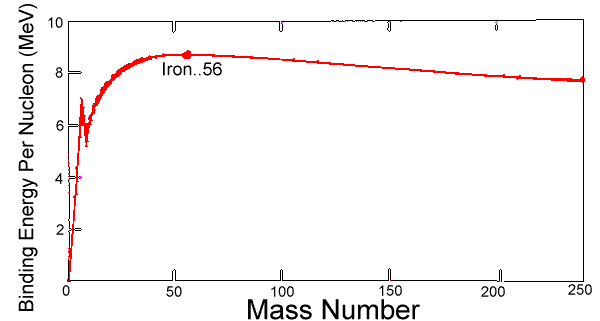 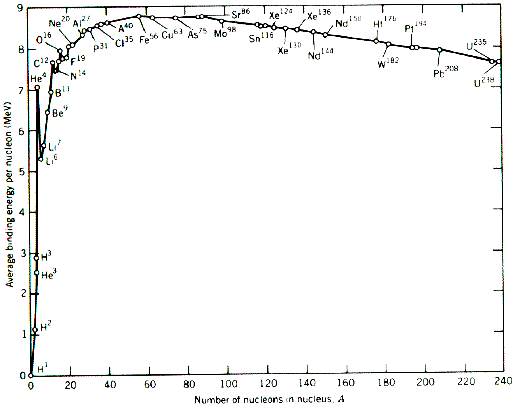 nasycenost jaderných sil ~ omezený dosah
pokles pro velké A: vliv rostoucích odpudivých Coulombovských sil mezi protony
z grafu: dvě možnosti uvolňování jaderné energie: slučování (syntéza lehkých jader a štěpení těžkých jader)
nasycenost jaderných sil ~ nasycení kovalentní vazby, stejný charakter, tj. výměnné síly
4. Atomové jádro
p-n, n-n
p-p
4. 4. Jaderné síly
anomální Rutherfordův rozptyl: u lehkých jader rozptylujícího prvku docházelo k změně energie částice alfa, z toho vyplynulo, že dosah jaderných sil, do jejichž vlivu se částice alfa dostala je menší než 10-14 m
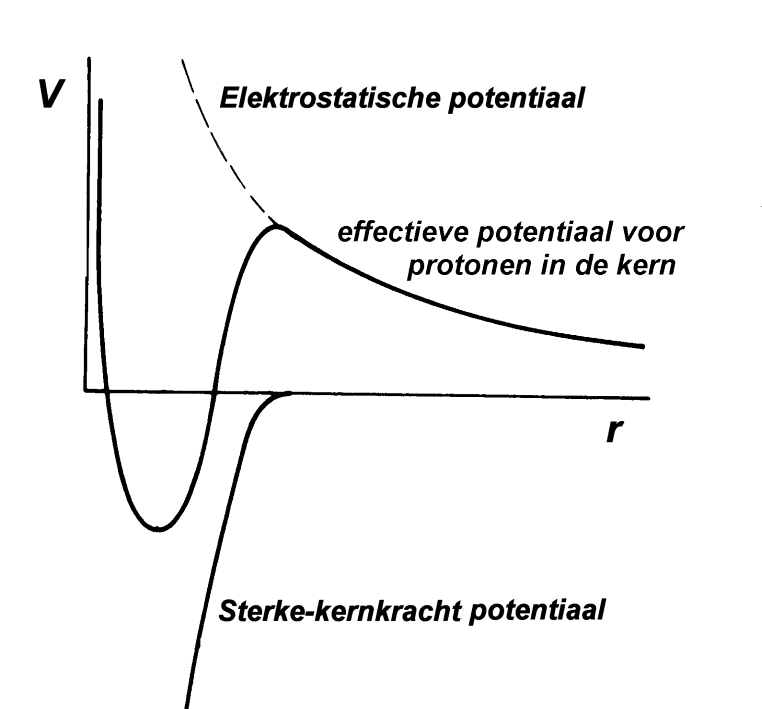 Základní vlastnosti jaderných sil:
1. mají krátký dosah
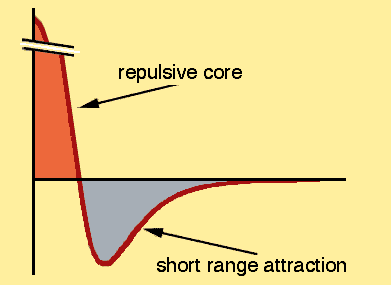 4. Atomové jádro
4. 4. Jaderné síly
2. jsou nábojově nezávislé
3. dosahují nasycení
Vyplývá to jednak z grafu vazebné energie na jeden nukleon, jednak z krátkého dosahu: jeden nukleon se váže pouze s nukleony, které jsou v dosahu jaderných sil.
4. jsou spinově závislé
5. mají tenzorový charakter
Jaderné síly závisejí nejen na orientaci spinů nukleonů, ale i na úhly mezi těmito momenty hybnosti a jejich spojnicí.
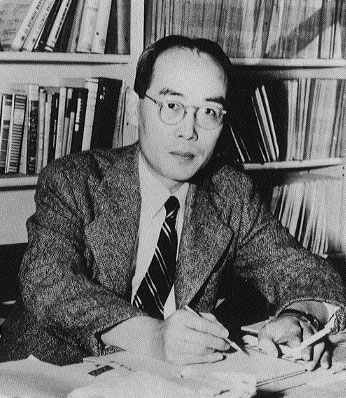 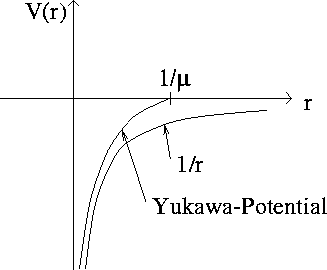 Podstata jaderných sil: 1935 Yukawa
Hideki Yukawa  (1907-1981)
4. Atomové jádro
4. 4. Jaderné síly
vlastnosti jaderných sil naznačují, že jde o výměnné síly,        je vlnová délka zprostředkující částice dělená 2π:
Zprostředkující částice má hmotnost mezi elektronem a nukleonem, Yukawa ji nazval mezon
experimentální objev těchto částic: 1947, protože bylo později objeveno více částic tohoto typu, dnes mezon π (pion)
pionový
„obal“
protonu
výměna
pionu
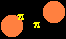 tyto interakce se neuskutečňují, doba života π0 je o 8 řádů kratší (~10-16 s)
4. Atomové jádro
4. 4. Jaderné síly
Odhad hmotnosti mezonu π je možné provést i na základě relací neurčitosti:
za předpokladu, že mezon přelétá maximální možnou rychlostí: ~c, lze psát:
tj. polovina odhadu z Yukawovy vlnové délky. Skutečná hmotnost pionu je 273 me.
Z interakcí vyplývá, že spin pionu je 0. Je to tedy boson.
4. Atomové jádro
4. 4. Jaderné síly
Další vlastnosti jaderných sil:
Separační energie je energie potřebná k odtržení neutronu nebo protonu od jádra. Charakteristiky jádra jsou: A počet nukleonů, Z počet protonů, A-Z počet neutronů.
Párová energie je rozdíl dvou sousedních separačních energií:
Separační energie vykazuje maxima obdobná  maximům ionizační energie u elektronových obalů netečných plynů. Extrémně stabilní jsou jádra, u kterých počet protonů, neutronů nebo nukleonů dosahuje některého z magických čísel:
2, 8, 20, 28, 50, 82, 126
V jádře musí existovat také jakási slupková struktura s kvantovanými energiemi.
+ 9
+ 4
+ dalších 5 stabilních izotopů
4. Atomové jádro
4. 4. Jaderné síly
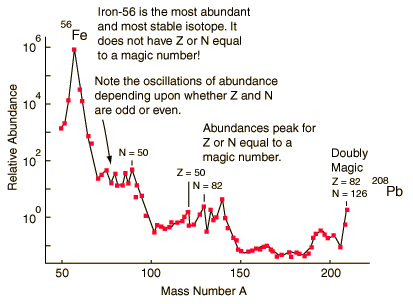 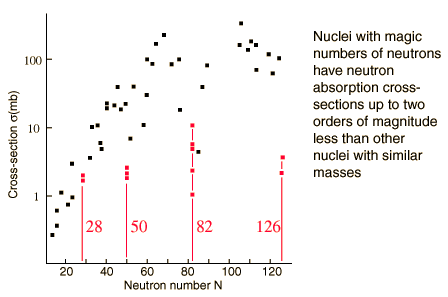 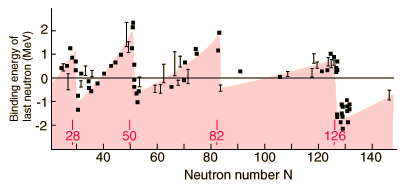 4. Atomové jádro
4. 5. Kapkový model jádra
z různých experimentů pro poloměr jádra:
Objem jádra je úměrný počtu nukleonů, nukleony se chovají jako nestlačitelné, jádro se chová jako kulová kapka nestlačitelné jaderné kapaliny.
Z této představy a dalších experimentů lze sestavit poloempirickou formuli pro výpočet hmotnosti jader (pro vazebnou energii):
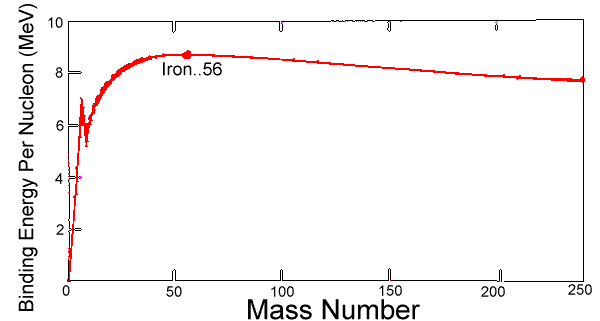 a) Pro většinu jader platí, že        je zhruba konstantní,
proto můžeme vyjádřit v nejhrubším přiblížení:
b) Nukleony na povrchu „kapky“ se mohou vázat, jen s omezeným počtem dalších nukleonů, vazebná energie se snižuje:
c) Vazebná energie se snižuje odpudivou Coulombovskou silou mezi protony:
4. Atomové jádro
4. 5. Kapkový model jádra
d) Při malých hodnotách A je jádro nejstabilnější, je-li Z = A/2
e) Z hodnot separačních energií vyplývá, že nejstabilnější jádra mají sudý počet protonů a sudý počet neutronů – jsou sudo-sudá.
Poznámka: existují jen 4 stabilní licho-lichá jádra:
Vazebná energie jádra:
Hmotnost jádra:
4. Atomové jádro
4. 5. Kapkový model jádra
poslední vztah je tzv. Weizsäckerova formule pro výpočet hmotnosti jader. Pro A>30 je přesnost lepší než 1 %
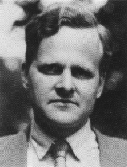 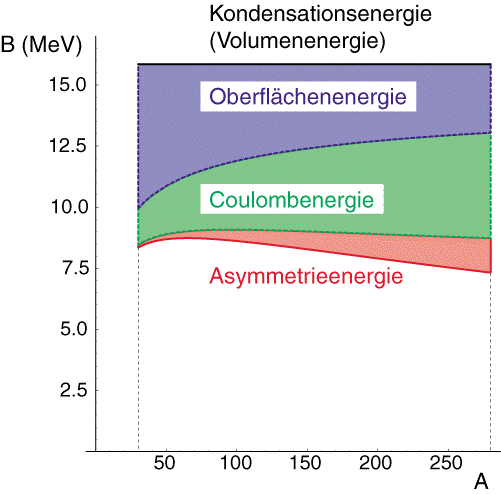 Carl-Friedrich von Weizsäcker (1912-)
4. Atomové jádro
4. 6. Moment hybnosti atomového jádra
O existenci svědčí velmi jemná struktura spektrálních čar (hyperjemná), vznikající interakcí magnetických momentů elektronu v obalu s magnetickým momentem jádra.
Vzhledem ke kvantovému charakteru stavu elektronů je opět moment hybnosti jádra dán kombinací dílčích orbitálních momentů hybnosti       jehož průmět je vždy celočíselným násobkem       a spinovým momentem hybnosti       , jehož průmět je vždy poločíselný (nukleony jsou fermiony).
Celkový moment hybnosti i-tého nukleonu:
Celkový moment hybnosti jádra:
Tento moment hybnosti musí být kvantován podle obecných vztahů:
Číslu I se říká spin jádra.
4. Atomové jádro
4. 7. Magnetický moment jádra
Moment hybnosti + náboj  magnetický moment jádra.
proton:                             neutron:
NMR – nukleární magnetická rezonance (jaderná m. r.) - tomografy
4. Atomové jádro
4. 7. Magnetický moment jádra
Princip NMR: zkoumaná látka se umístí do magnetostatického pole, jádro změní energii o:
(je-li magnetické pole orientováno ve směru osy z)
dosazením za složku jaderného magnetického momentu:
μI může nabývat  2I + 1 hodnot
rozdíl dvou sousedních energií:
měření ΔW (a tím i g): na vzorek se vyšle paprsek kolmý k magnetostatickému poli, jestliže
nedochází k absorpci, jestliže
je absorpce maximální, pak
lze měřením frekvence zjistit velikost g a tím identifikovat atom
Při známém g lze měřit magnetickou indukci.
4. Atomové jádro
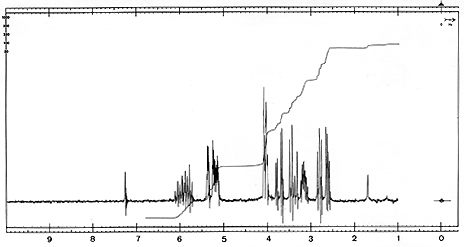 4. 7. Magnetický moment jádra
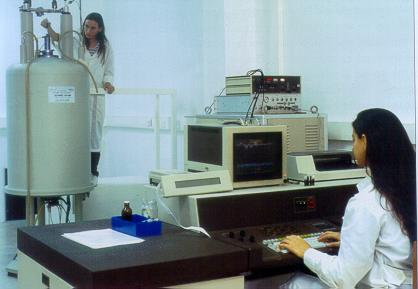 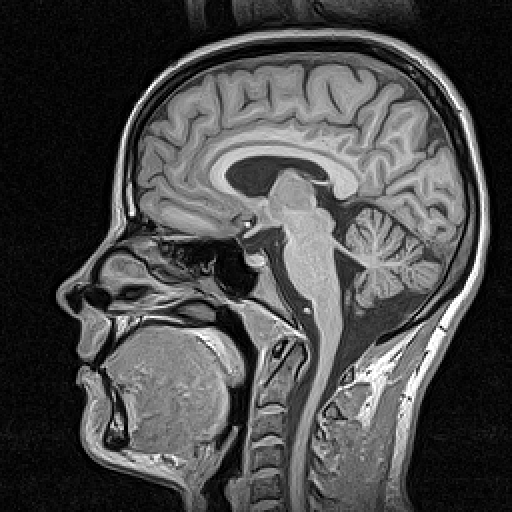 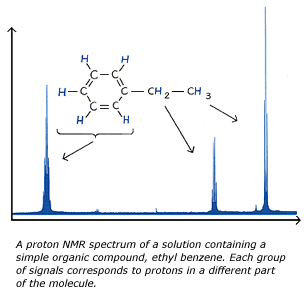 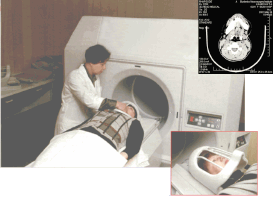 4. Atomové jádro
4. 8. Slupkový model jádra
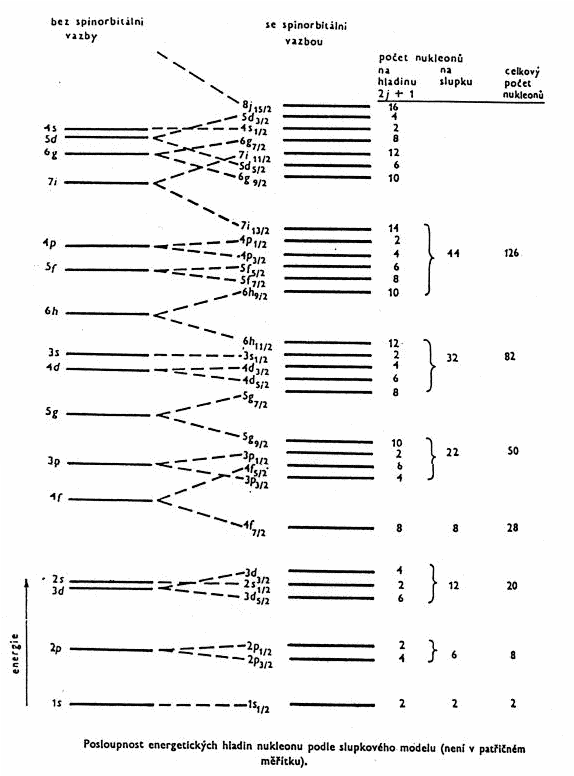 1949 Mayerová, Jensen
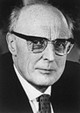 2, 8, 20, 28, 50, 82, 126
počty nukleonů ve slupkách:
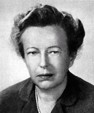 2, 6, 12, 8, 22, 32, 44
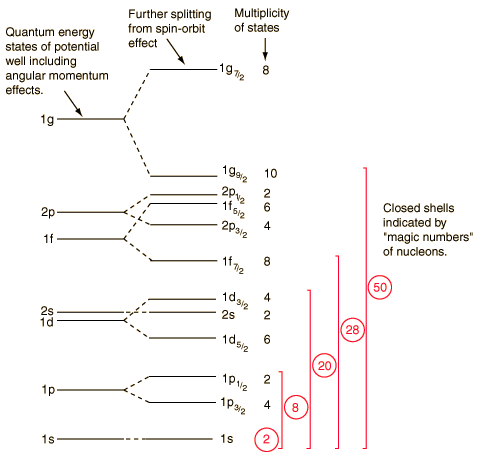 4. Atomové jádro
4. 8. Slupkový model jádra
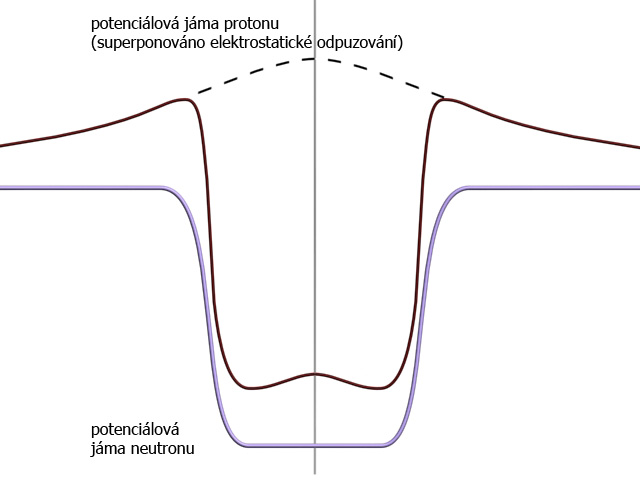 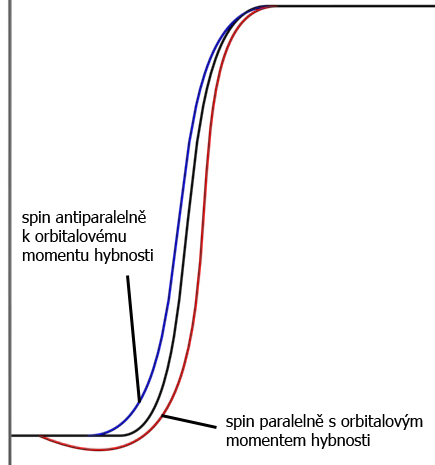 slupkový model vysvětlil:
 velikost jaderných sil
 velikost magnetického momentu jader
 stabilita, nebo radioaktivita
5. Radioaktivita
5. 1. Objev, základní vlastnosti záření
1896 Henri Antoine Becqurel (1852-1908)
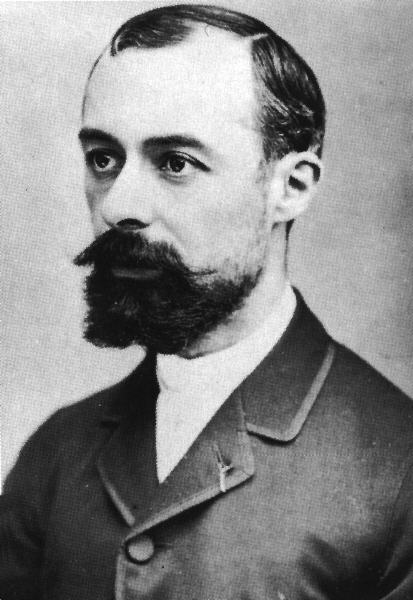 z některých látek vychází neviditelné pronikavé záření
 záření má 3 složky
 nedá se ovlivnit žádnými fyzikálními ani chemickými procesy
 po roce 1911  musí pocházet z jádra atomu
 Rutherford: je pouze průvodním jevem přeměny jader
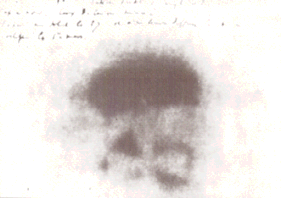 5. Radioaktivita
5. 1. Objev, základní vlastnosti záření
5. Radioaktivita
5. 2. Rozpadový zákon
přeměny jader typu α, β – v procesu je skryta obrovská energie
jeden rozpad  jádra uranu 5 MeV, v 1 gramu je 2,5·1021 atomů, při úplném rozpadu by se uvolnila energie 12,5·1027 eV = 2·109 J = 550 kWh
hledaly se způsoby, jak rozpad urychlit, nedá se však ničím ovlivnit
aktivita: počet rozpadů za 1 s: A, jednotkou je 
1 becquerel = 1 bq = 1 rozpad za sekundu
aktivita závisí pouze na druhu radioaktivního se jádra a na počtu jader N:
rozpadová konstanta, pro různé nuklidy 10-30 až 1020 s-1
z diferenciální rovnice  rozpadový zákon
5. Radioaktivita
5. 2. Rozpadový zákon
Místo nepraktické rozpadové konstanty se spíše používá „poločas rozpadu“: T - doba, za kterou se rozpadne právě polovina původního počtu radioaktivních atomů.
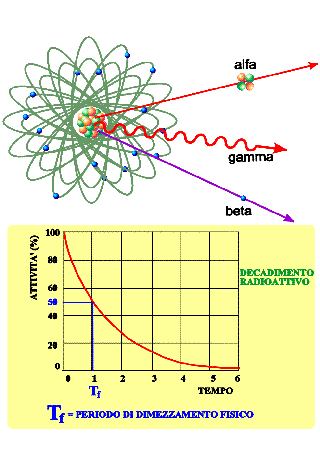 pro různé nuklidy je T od 10-20 s do 1020 roků
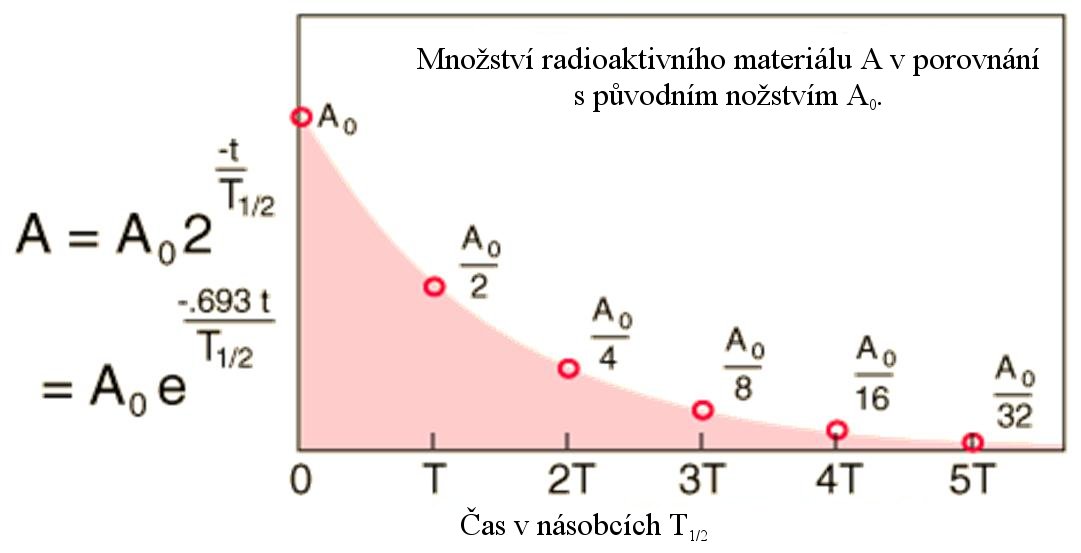 střední doba života
problém: proč se nerozpadnou najednou všechny radioaktivní atomy?
pravděpodobnostní charakter rozpadu napovídá, že se jedná o kvantově mechanické děje:
 α rozpad je tunelovým jevem
 β rozpad je projevem slabých interakcí
5. Radioaktivita
5. 3. Radioaktivní přeměny
Rutherford: radioaktivní záření je projevem přeměny (rozpadu) atomových jader.
přirozená radioaktivita: radioaktivita nuklidů vyskytujících se v přírodě
nejtěžší stabilní nuklid:
od            jsou všechny prvky radioaktivní
A se při obou druzích radioaktivní přeměny mění buď o 4 nebo se nemění.
přirozeně radioaktivní nuklidy jsou proto součástí 4 radioaktivních řad:
řada typu 4n: thoriová
 řada typu 4n+1: neptuniová
 řada typu 4n+2: uranová
 řada typu 4n+3: aktiniová
v přírodě již neexistuje
lze jednoduše vypočítat, ke kolika přeměnám α a ke kolika přeměnám β v řadě došlo
5. Radioaktivita
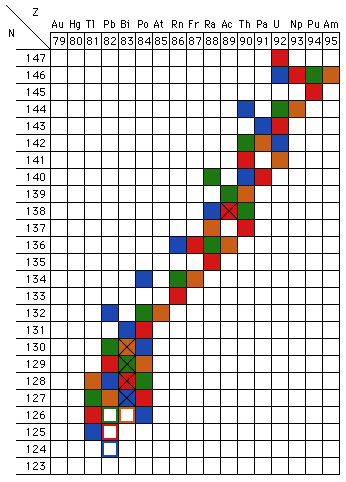 5. 3. Radioaktivní přeměny
řada typu 4n: thoriová
řada typu 4n+1: neptuniová
řada typu 4n+2: uranová
řada typu 4n+3: aktiniová
5. Radioaktivita
5. 3. Radioaktivní přeměny
řada typu 4n: thoriová
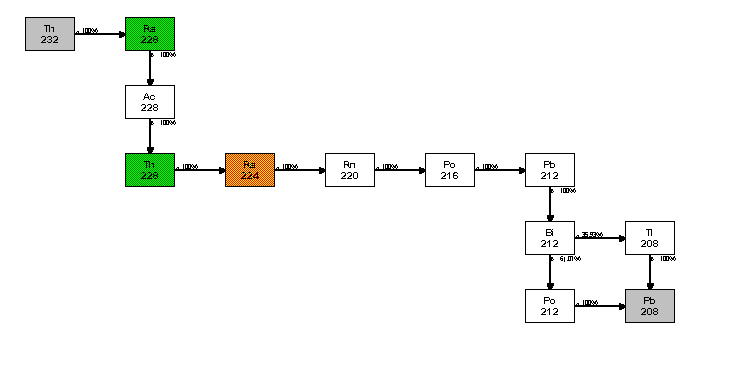 5. Radioaktivita
5. 3. Radioaktivní přeměny
řada typu 4n+1: neptuniová
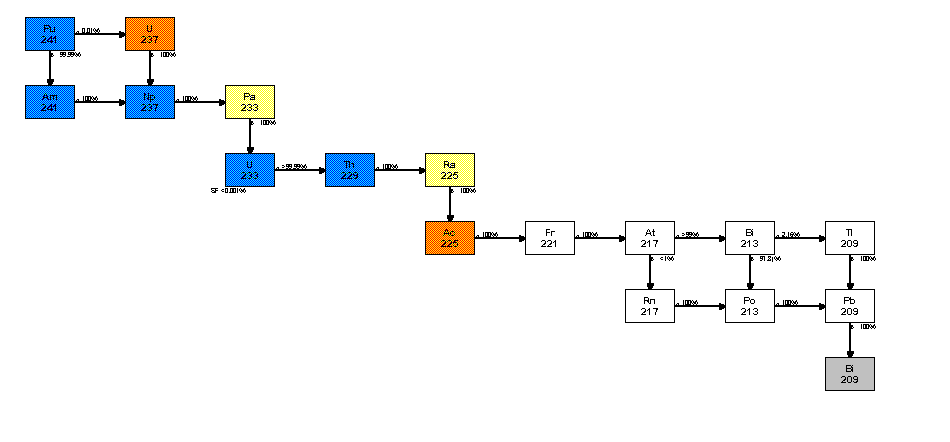 5. Radioaktivita
5. 3. Radioaktivní přeměny
řada typu 4n+2: uranová
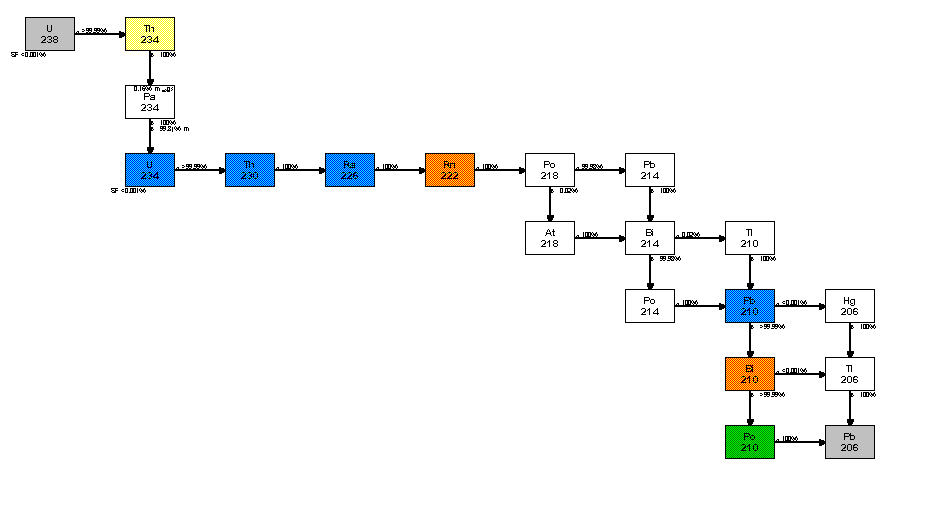 5. Radioaktivita
5. 3. Radioaktivní přeměny
řada typu 4n+3: aktiniová
5. Radioaktivita
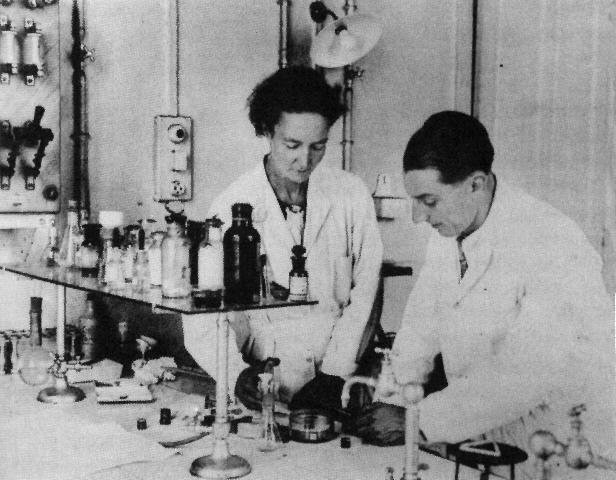 5. 4. Umělá radioaktivita
1934 manželé Joliot-Curieovi
jaderná reakce, pozitronový rozpad
dnes - nejefektivnější způsob: ozařování neutrony
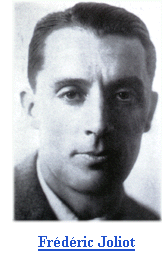 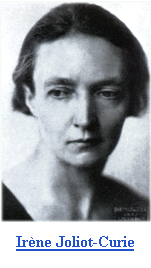 Iréne Joliot-Curie (1897–1956)
Frédéric Joliot (1900-1958),
5. Radioaktivita
5. 5. Diagram stabilních nuklidů
jádro je radioaktivní, je-li separační energie pro emitovanou částici < 0
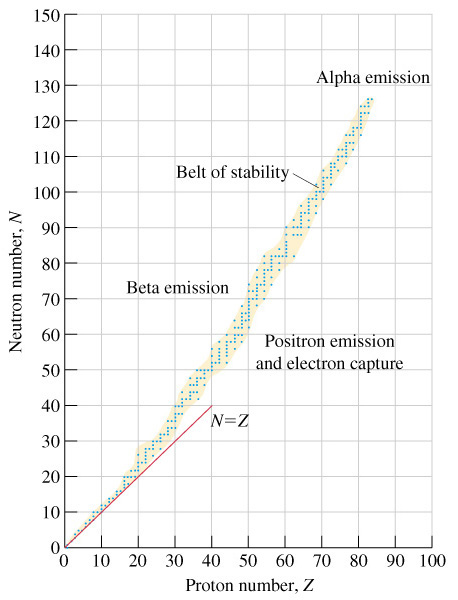 rozpad β-
N = 1,5 Z
rozpad β+
rozpad α
emise neutronu
emise protonu
N = Z
5. Radioaktivita
5. 6. Postupný rozpad, radioaktivní rovnováha
Jaká je bilance při postupném rozpadu?
řešení druhé diferenciální rovnice: homogenní rovnice:
partikulární řešení navrhneme ve tvaru:
dosazením:
odtud:
z počáteční podmínky:
5. Radioaktivita
5. 6. Postupný rozpad, radioaktivní rovnováha
řešení i - té rovnice:
řešení s - té rovnice (jako i – tá pro               )
5. Radioaktivita
5. 6. Postupný rozpad, radioaktivní rovnováha
je-li
N2 je proto v malých časech konstantní a platí:
zákon radioaktivní rovnováhy
podmínka                je splněna ve všech rozpadových řadách, v historických dobách existuje u přírodních radioaktivních nuklidů rovnováha
5. Radioaktivita
5. 6. Postupný rozpad, radioaktivní rovnováha
Příklad: Před 3 miliardami let byl vytvořen 1 kg čistého U238. Jaké je zastoupení jednotlivých nuklidů rozpadové řady v současnosti?
5. Radioaktivita
5. 7. Rozpad α
Nutná a postačující podmínka pro rozpad alfa: nejnižší energetická hladina částice α v jádře je >0:
průběh potenciálu částice α v okolí jádra
energetická hladina Eα > 0
Přestože částice α má energii kladnou, nemůže opustit jádro klasickým způsobem, brání jí v tom Coulombovská bariéra.
TUNELOVÝ JEV
animace 
rozpadu
při pravoúhlé bariéře:
U0
E
a
5. Radioaktivita
5. 7. Rozpad α
Při bariéře obecného tvaru se používá numerického postupu: bariéra se aproximuje velkým počtem pravoúhlých bariér a výsledná pravděpodobnost se určí součinem:
Celková pravděpodobnost úniku částice α přes Coulombovskou bariéru je pak:
pravděpodobnost toho, že částice α je na povrchu jádra
pravděpodobnost vzniku částice α v jádře
Přibližný tvar pro výpočet λ byl znám již před kvantovou mechanikou:
λ je velmi malé (10-20 až 10-50), proto
G - Gamowův faktor
5. Radioaktivita
5. 7. Rozpad α
konstanty jednotlivých rozpadových řad
čím větší energii má částice α, tím menší je poločas rozpadu
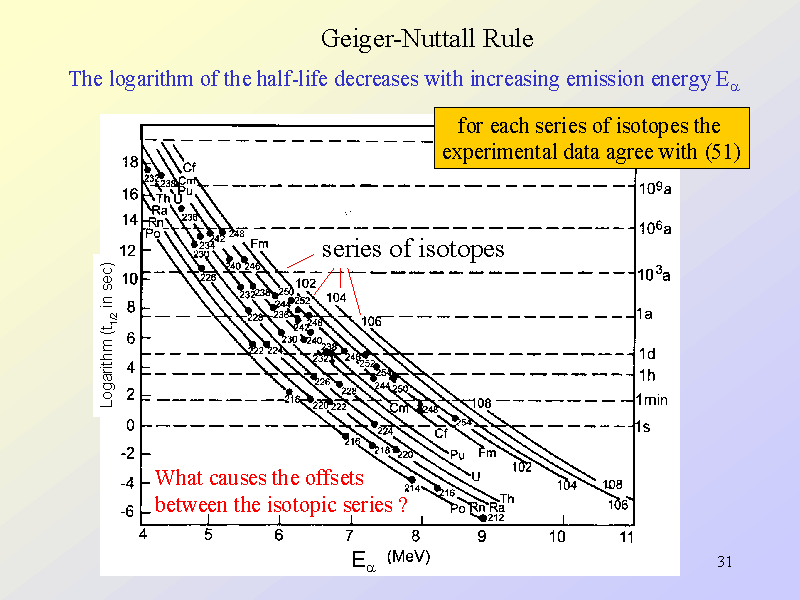 5. Radioaktivita
5. 8. Přeměna β
podstatou přeměny nukleonů
bez neutrina by byl porušen zákon zachování energie, hybnosti, momentu hybnosti
neutrino: W. Pauli 1934
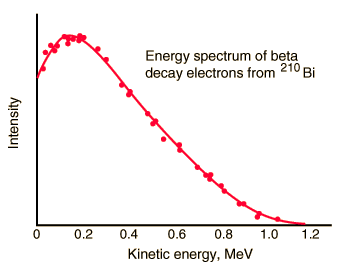 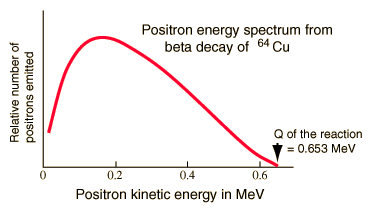 probíhá i u volného neutronu s poločasem rozpadu 11,7 minut
5. Radioaktivita
5. 9. Ostatní druhy radioaktivních přeměn
a) vznik záření γ
po primární přeměně α, β může vzniknout jádro v excitovaném stavu, ze kterého přechází do základního vyzářením fotonu:
Excitované jádro má kvantované hodnoty energie  spektrum γ je čárové, má několik charakteristických energií, lze tedy poznat, o jaké jádro jde. Na tom je založena spektrální gama analýza.
Zvláštní případ: gama foton vykoná při průletu obalem fotoelektrický jev: předá veškerou svoji energii obalovému elektronu; z atomu pak vylétá elektron ze zcela přesnou energií (na rozdíl od beta přeměny) – elektronová konverze
b) K záchyt
Jádra s přebytkem protonů mohou pohltit elektron ze slupky K a změnit tak proton na neutron (obdoba pozitronové přeměny):
c) emise neutronu, emise protonu
5. Radioaktivita
5. 9. Ostatní druhy radioaktivních přeměn
d) spontánní štěpení
Velmi těžká jádra se mohou spontánně rozdělit na 2 lehčí. Velmi vzácně může tento děj probíhat i u uranu 238 a 235 (tisíciny procenta), běžnější je u Cf252 s poločasem rozpadu 2,64 roku. Protože se při štěpení uvolňuje několik neutronů, používá se tento nuklid jako zdroj neutronů.
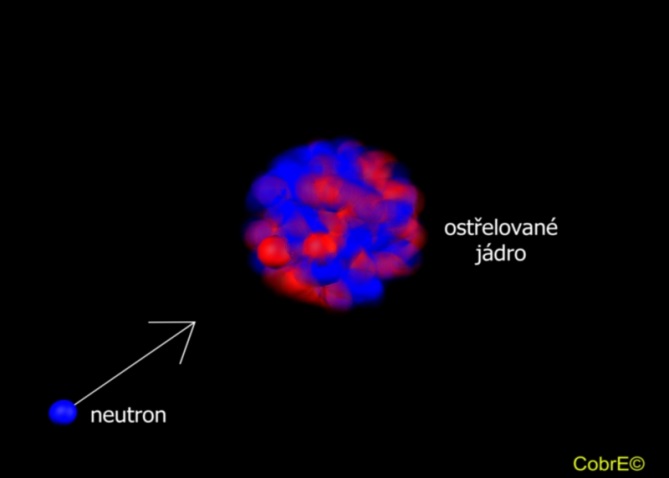 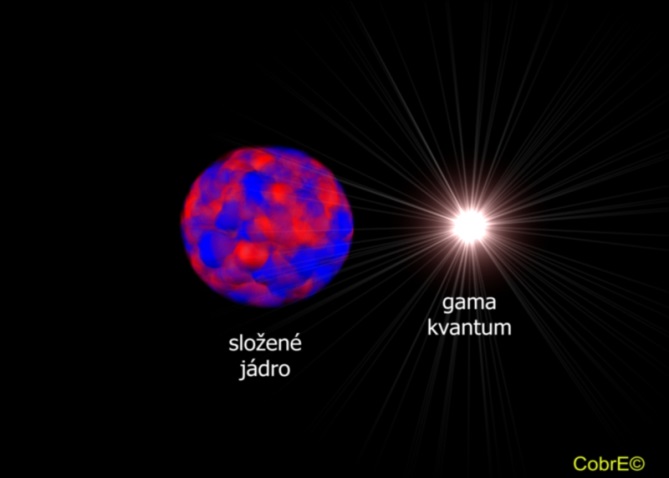 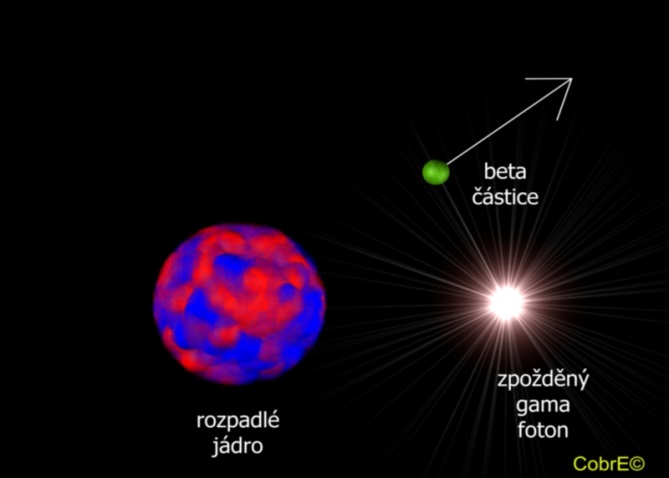 5. Radioaktivita
5. 10. Využití radioaktivity a fyziologické účinky
a) neutronová aktivační analýza -
Neutron activation analysis (NAA)
Neutrony velmi snadno pronikají do jader: neexistuje pro ně Coulombovská bariéra. 
Jádro se dostane do excitované stavy: vyzáří charakteristický foton gama. V jádru je pak přebytek neutronů a jádro se tak zpravidla stane radioaktivním, nejčastěji β-. Zbytek energie se pak může vyzářit ještě dalším fotonem gama. Analýzou všech produktů se identifikuje původní atom.
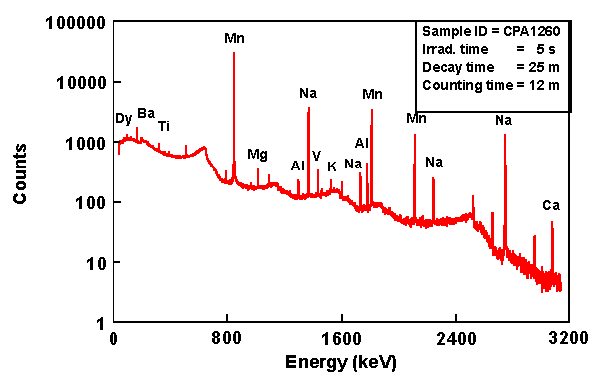 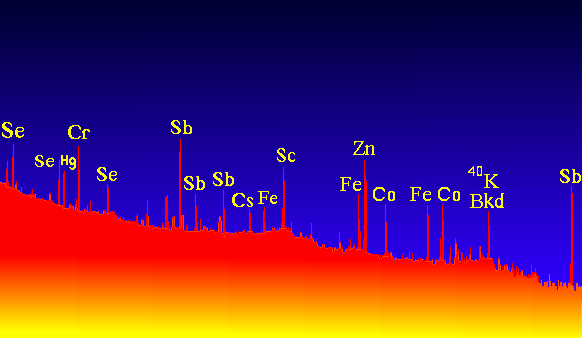 5. Radioaktivita
5. 10. Využití radioaktivity a fyziologické účinky
a) neutronová aktivační analýza -
Neutron activation analysis (NAA)
Problém řešený v roce 1962: byl Napoleon při vyhnanství na Svaté Heleně otráven?
antikoincidence
vražda?  tapety?
Ve vlasech Napoleona byl zjištěn arzén v koncentraci 13krát vyšší (0,000 15 %).
5. Radioaktivita
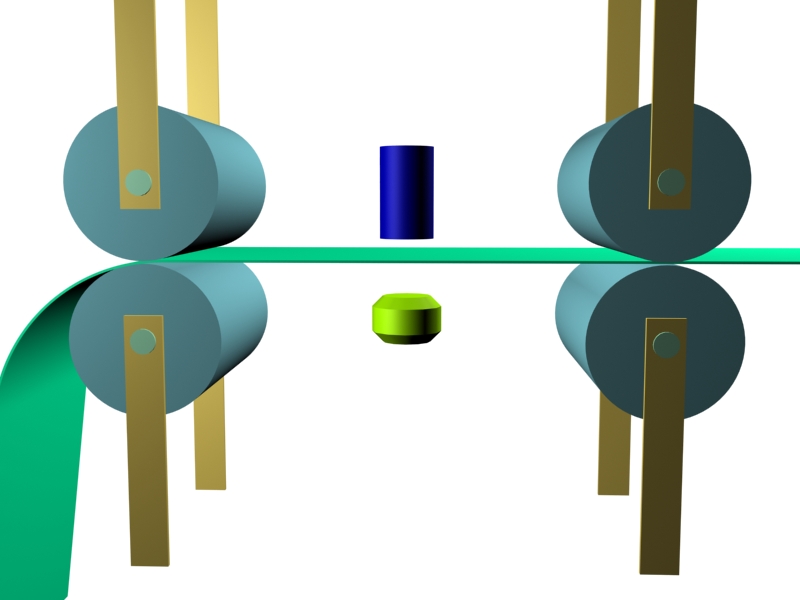 regulace přítlaku
GM
počítač
zářič
papír
5. 10. Využití radioaktivity a fyziologické účinky
b) měření a kontrola tenkých vrstev
využívá se záření α nebo β: zářič je na jedné straně kontrolovaného materiálu (papír, látka, plech, …), na druhé straně je detektor; ve zpětné vazbě se ovládá výrobní zařízení
5. Radioaktivita
5. 10. Využití radioaktivity a fyziologické účinky
c) defektoskopie
využívá se záření γ, případně neutronů, prozařují se velké vrstvy materiálu (silné ocelové odlitky, pyramidy)
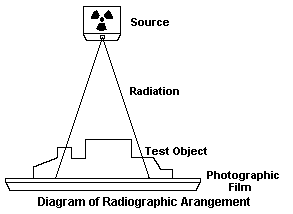 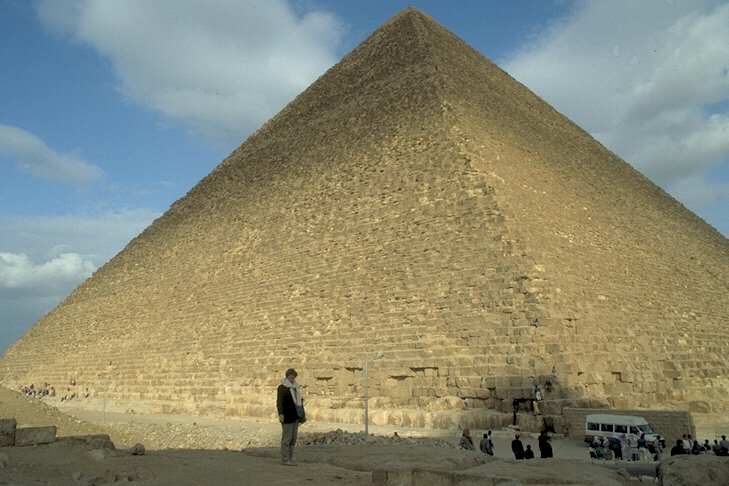 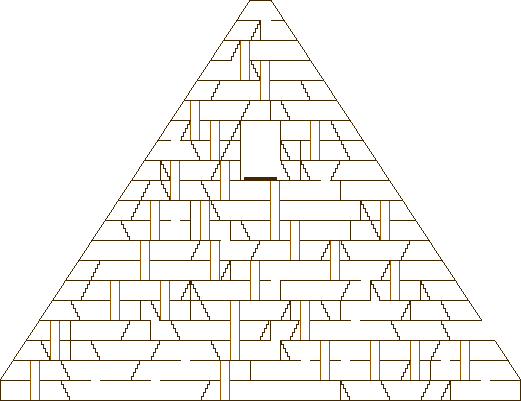 5. Radioaktivita
5. 10. Využití radioaktivity a fyziologické účinky
d) lékařství - diagnostika
Do organismu se vpraví malé množství radioaktivního nuklidu s velmi krátkým poločasem rozpadu (minuty, hodiny). Sleduje se cesta nuklidu organismem, rychlost metabolismu, ukládání prvků v orgánech. Některé patologické struktury pak koncentrují zvolenou kontrastní látku, která je pak na snímku zdůrazněna.
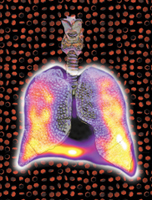 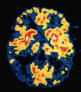 Alzheimerova choroba
diagram plic po vdechnutí radioaktivního aerosolu s techneciem 99
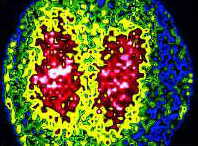 mozek s tumorem
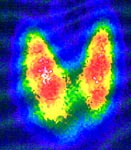 sledování ukládání derivátů mastných kyselin v myokardu
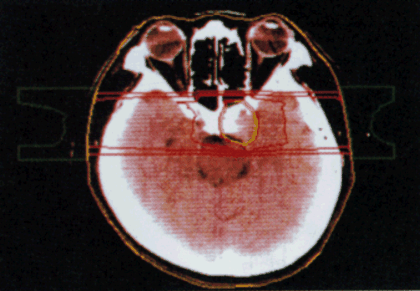 5. Radioaktivita
5. 10. Využití radioaktivity a fyziologické účinky
e) lékařství - terapie
je založena na možnosti směrování paprsku radioaktivního záření, či na jeho omezeném doletu, případně na schopnosti většího zachycení záření v postižené tkáni
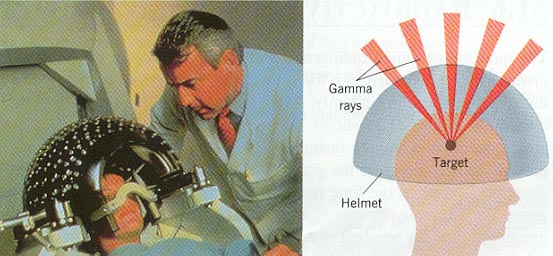 princip Leksellova gama nože
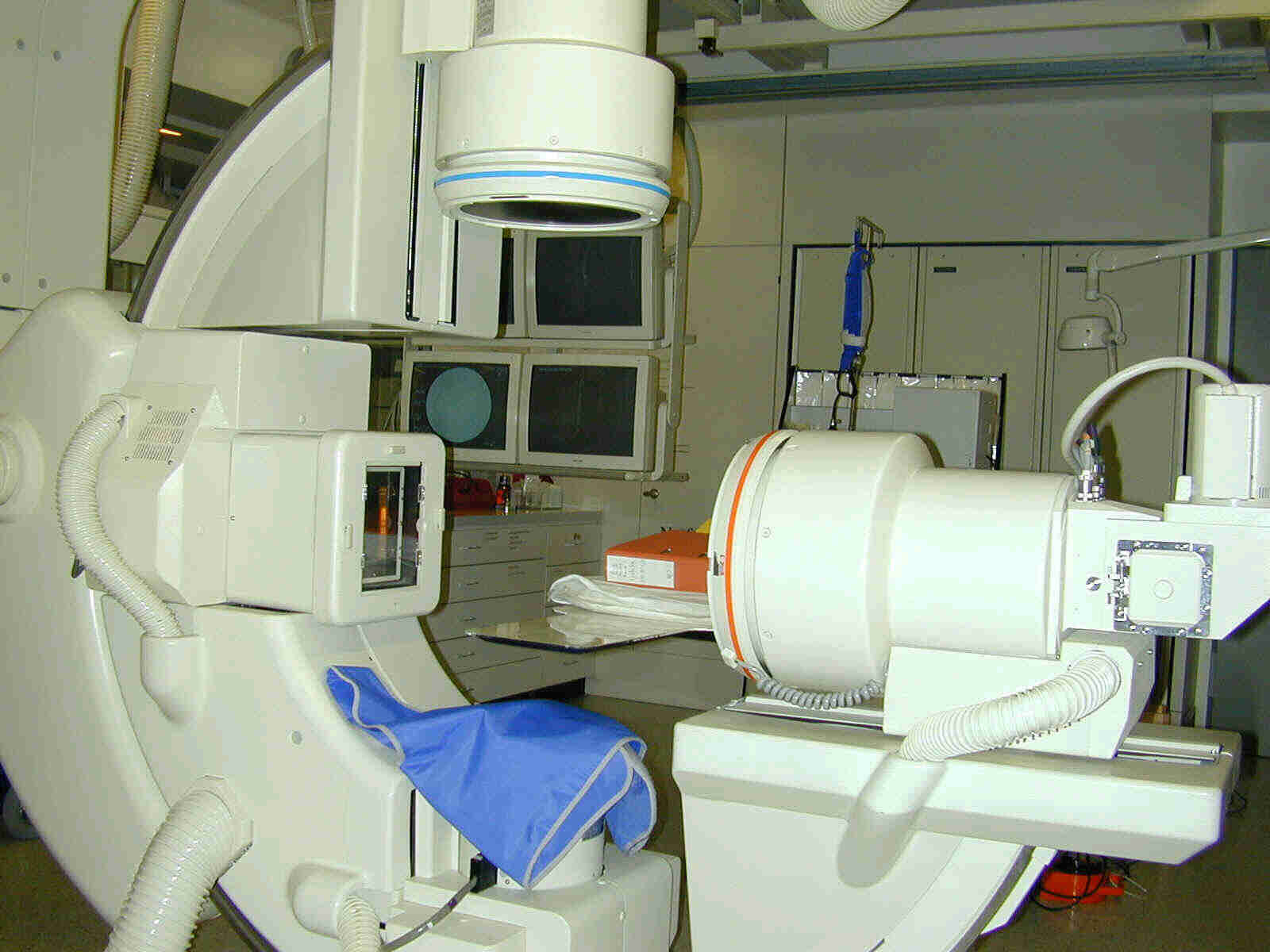 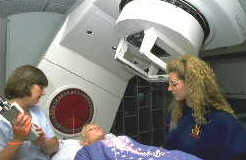 příklady zařízení pro směrové ozařování
5. Radioaktivita
5. 10. Využití radioaktivity a fyziologické účinky
e) lékařství - terapie
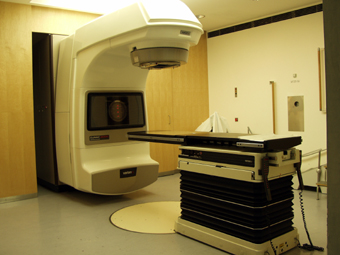 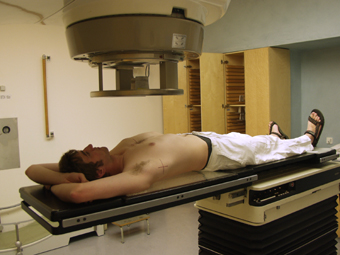 lineární urychlovač
5. Radioaktivita
5. 10. Využití radioaktivity a fyziologické účinky
f) sterilizace a konzervace
využívá se hlavně záření γ (Co60) proti mikrobům, škůdcům (červotoč), plísním, kvasinkám, zabraňuje se kažení potravin, klíčení brambor apod.
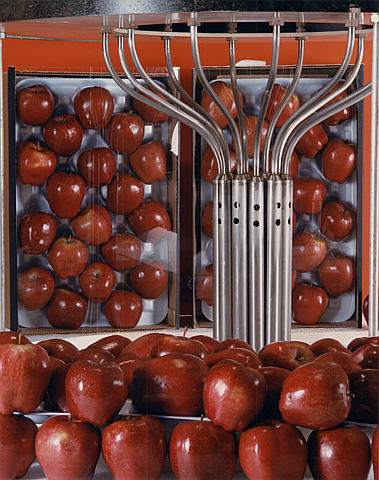 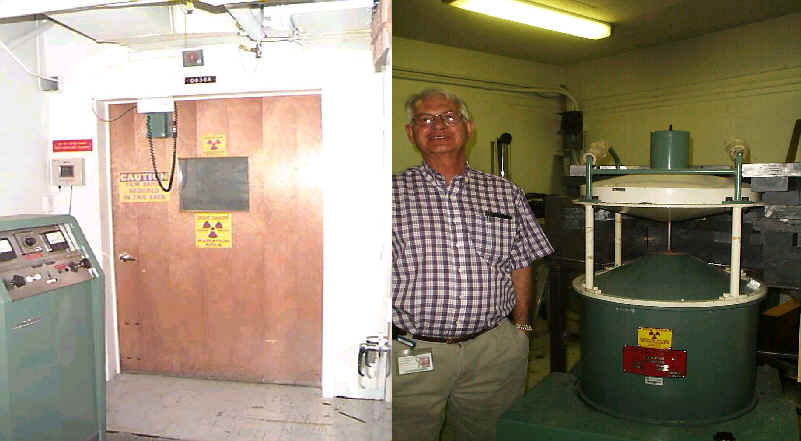 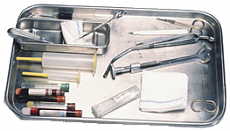 5. Radioaktivita
5. 10. Využití radioaktivity a fyziologické účinky
g) biologie, chemie – metoda značených atomů
Je obdobná lékařské diagnostice: do organismu nebo do chemické reakce se místo běžného izotopu vpraví radioizotop, sleduje se cesta organismem, chemickou reakcí (chemie jednoho atomu). V biologii se zkoumá metabolismus, ukládání stopových prvků, v chemii se zkoumá struktura molekul, průběhy chemických reakcí.
5. Radioaktivita
5. 10. Využití radioaktivity a fyziologické účinky
h) archeologie
Využívá několika radionuklidů, které vznikají v přírodě a ukládají se v určitých strukturách. Nejznámějším je příklad radiouhlíku C 14 s poločasem rozpadu 5720 let. Ten vzniká v atmosférickém CO2 a dostává se do živých organismů – u rostlin asimilací, u živočichů pojídáním rostlin, či živočichů živících se rostlinami. Po odumření organismu se začíná radiouhlík rozpadat a jeho množství v pozůstatcích klesá. Z poměru C14 a C12 lze určit, před kolika lety organismus odumřel.
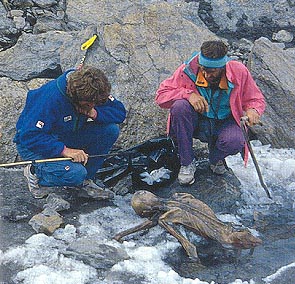 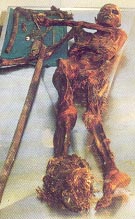 V Alpách byly nalezeny pozůstatky „ledového muže“. Normální obsah C14 je 0,23 Bq na 1 gram. V ledovém muži byla aktivita jen 0,121 Bq na 1 gram, tedy asi polovina aktivity živého organismu. Z toho plyne, že ledový muž zahynul přibližně před 5700 lety.
5. Radioaktivita
5. 10. Využití radioaktivity a fyziologické účinky
h) archeologie
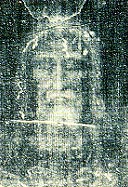 Turínské plátno, do kterého by měla být údajně zahalena mrtvola Ježíše Krista po sejmutí z kříže. V roce 1988 bylo zkoumáno radiouhlíkovou metodou a bylo zjištěno, že je staré 608-728 let, tj. z let 1260 až 1360. V této době se o Turínském plátně poprvé psalo. Zastánci pravosti tvrdí, že radiouhlík se v plátně obnovil zachycením sazí při požáru z uvedených let.
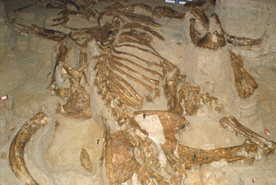 U fosilií starých například 80 milionů let není radiouhlíková metoda využitelná.
5. Radioaktivita
5. 10. Využití radioaktivity a fyziologické účinky
i) detektory kouře a ohně
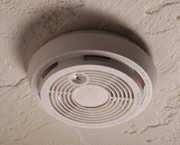 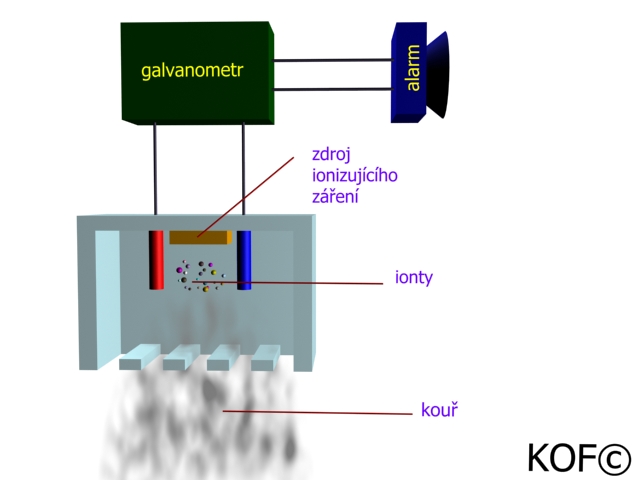 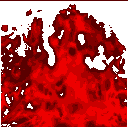 5. Radioaktivita
5. 10. Využití radioaktivity a fyziologické účinky
j) zdroje energie
170 gramů plutonia rozžhavených teplem uvolňovaným při radioaktivním rozpadu v grafitovém držáku
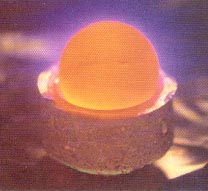 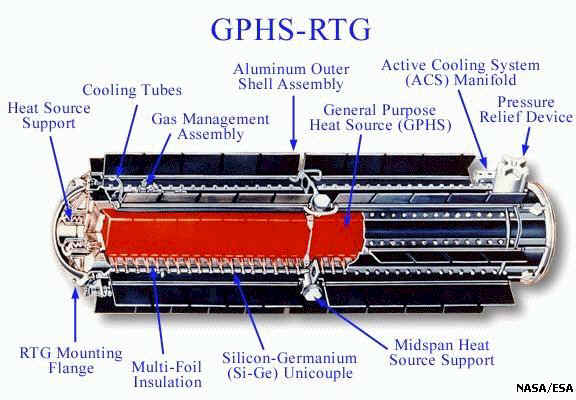 Jaderná baterie pro kosmický výzkum – elektrická energie se uvolňuje termoelektrickým jevem z rozdílu teplot: radiaktivní látka izolovaná uvnitř válce – vnější chladiče. Jako termočlánky slouží polovodičové spoje Si-Ge. Poskytuje výkon 628 W po 11 letech (sonda Cassini-Huygens)
5. Radioaktivita
5. 10. Využití radioaktivity a fyziologické účinky
k) zemědělství
šlechtitelství: k vyvolání mutací u rostlin a živočichů – ustupuje cílenému genovému inženýrství
zjišťování vlhkosti obilí na vjezdu do silových skladišť